Prior-itizing Privacy: A Bayesian Approach to Setting the Privacy Budget in Differential Privacy
Zeki Kazan and Jerome P. Reiter
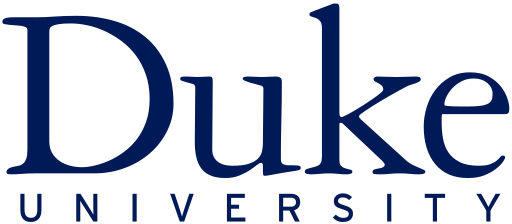 Outline
Motivation and Prior Work
Our Method
Examples and Practical Considerations
Motivation and Prior Work
Our Method
Examples and Practical Considerations
Thursday, May 4, 2023
Zeki Kazan
2
Motivation
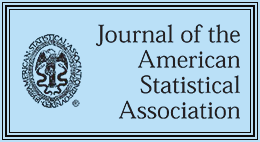 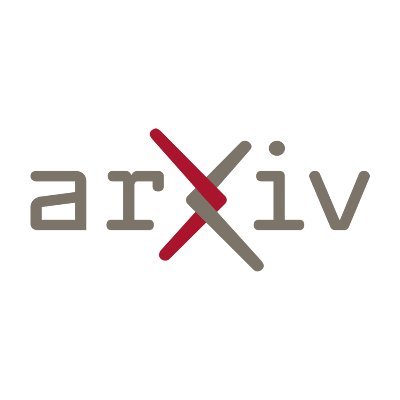 Don’t Look at the Data! How Differential Privacy Reconfigures the Practices of Data Science
Jayshree Sarathy, Sophia Song, Audrey Haque,
Tania Schlatter, Salil Vadhan
Differential Privacy for Government Agencies —Are We There Yet?
Jörg Drechsler
“Setting the value for the privacy parameter ε is arguably the most difficult decision in any deployment of DP in practice.”
“We conduct interviews with 19 data practitioners who are non-experts in DP as they use a DP data analysis prototype to release privacy-preserving statistics about sensitive data”
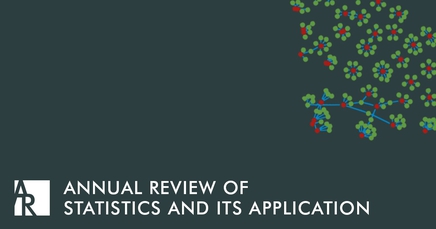 “A…participant emphasized that given his less technical background, he had trouble understanding the meaning and implications of the privacy-loss parameters.”
Differential Privacy and Federal Data Releases 
Jerome P. Reiter
“Agency policy makers—who generally are not experts in differential privacy—need to comprehend privacy budgets and data quality in familiar terms”
“I’d want more information for people like me who are kind of familiar with technical concepts like this.”
Thursday, May 4, 2023
Zeki Kazan
3
Examples of Prior Work
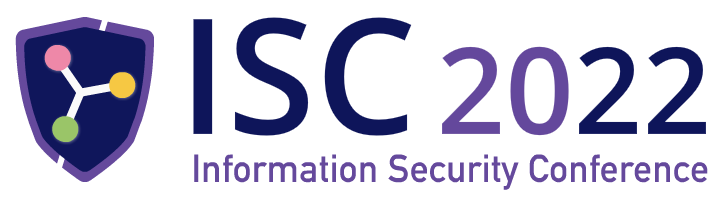 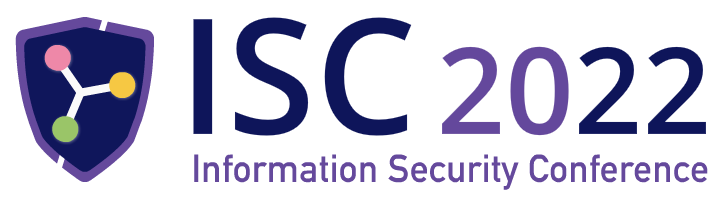 Idea

Bound Bayesian disclosure risks
Assumptions

Population is public
Release consists of subset with a common trait
Adversary only interested in individual’s inclusion
How Much is Enough? Choosing ε for Differential Privacy
Jaewoo Lee and Chris Clifton
DP Mechanism

Laplace Mechanism
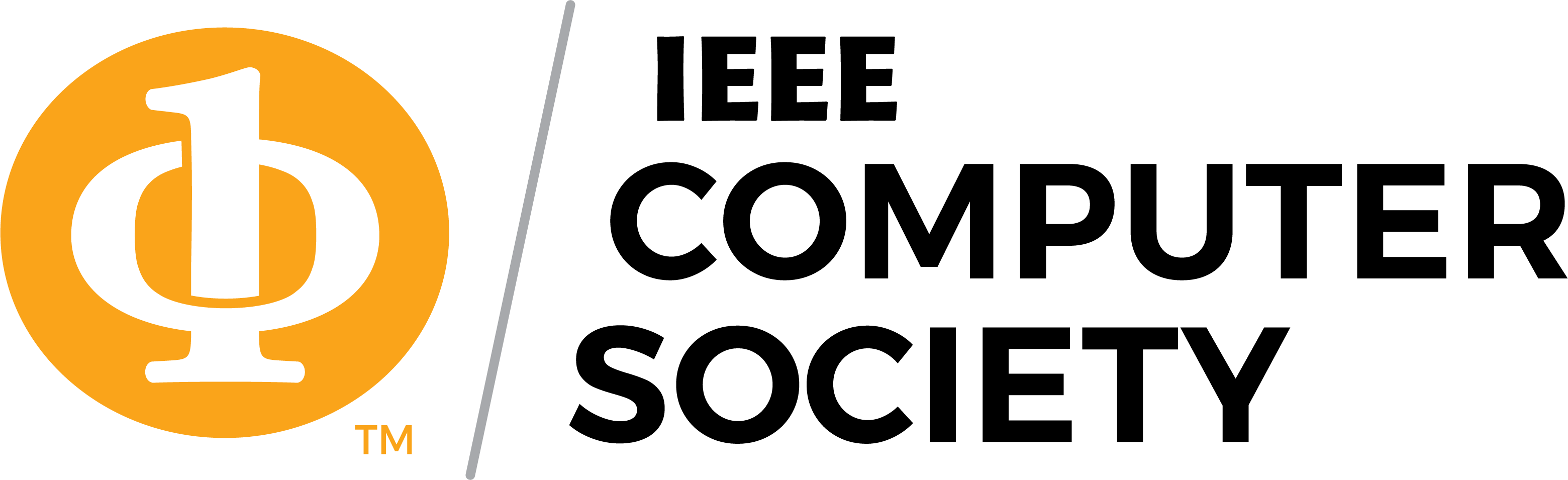 Idea

Two-party model with analyst and participant
Assumptions

Data not yet collected
Individuals participate if compensation from study outweighs risk to privacy
Fixed total monetary budget
Differential Privacy: An Economic Method for Choosing Epsilon 
Justin Hsu, Marco Gaboardi, Andreas Haeberlen, Sanjeev Khanna, Arjun Narayan, Benjamin C. Pierce, Aaron Roth
DP Mechanism

Any DP Mechanisms
+ Dandekar et al. (2014), Fleischer and Lyu (2012), Li et al. (2014)
Thursday, May 4, 2023
Zeki Kazan
4
Bayesian Interpretation of DP
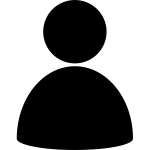 Prior belief about the probability Gertrude is in the data
Prior belief about the probability distribution of Gertrude’s values
Included in Data
Confidential Data
Gertrude
Update Prior Beliefs to Form Posterior
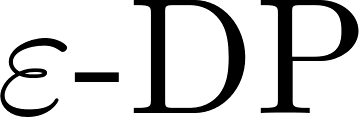 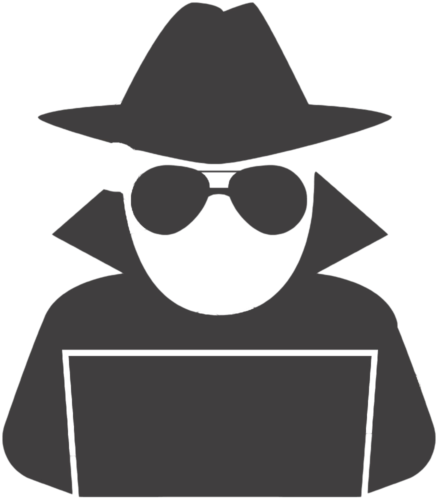 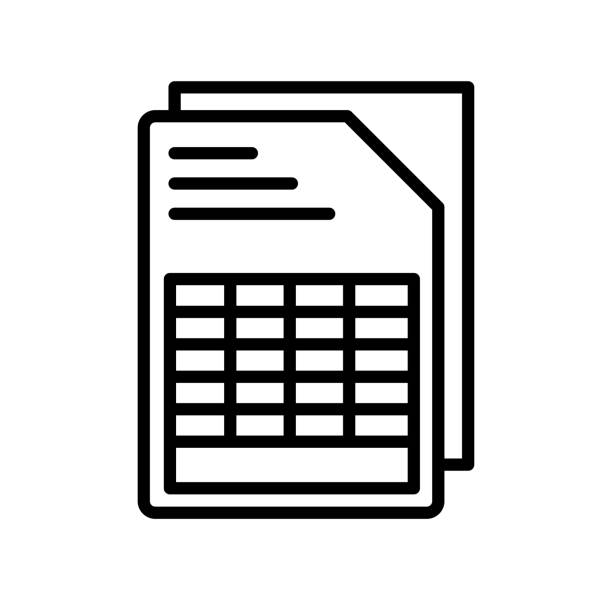 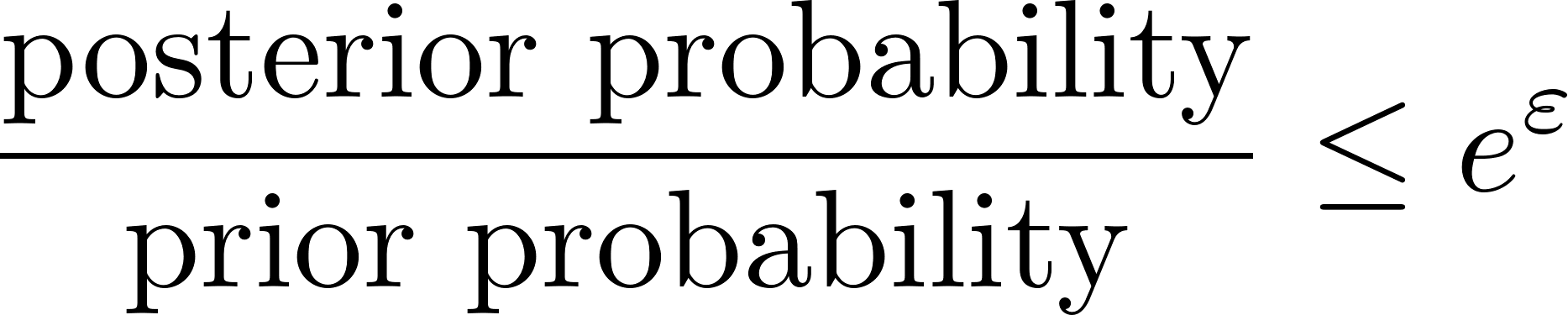 Examine Released Statistics
Inclusion:


Values:
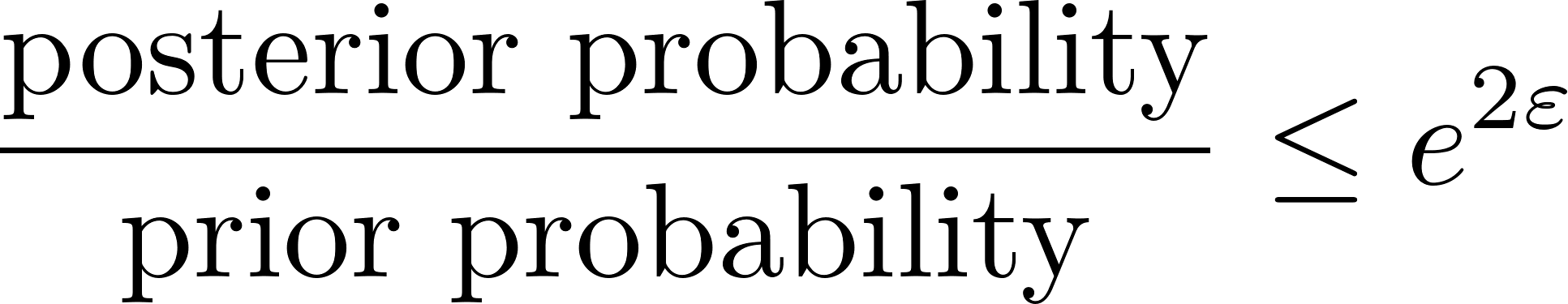 Released Statistics
Adversary
Thursday, May 4, 2023
Zeki Kazan
5
Motivating Example
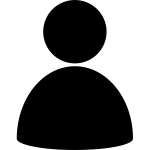 Prior belief about the probability Gertrude is in the data
Prior belief about the probability distribution of Gertrude’s values
Included in Data
Prior belief about the probability Gertrude is in each income bracket
Confidential Data
Gertrude
Update Prior Beliefs to Form Posterior
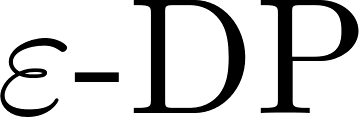 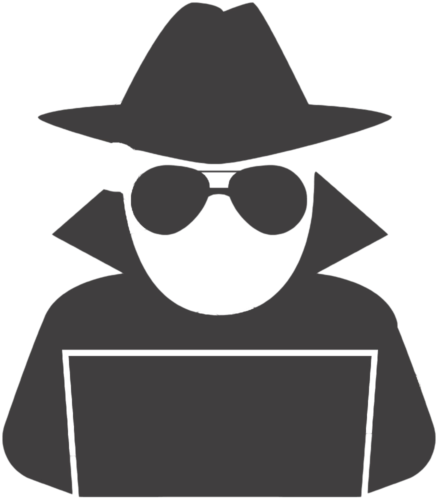 Income Brackets
<$50,000
$50,000 - $100,000
>$100,000
Income Brackets
<$50,000
$50,000 - $100,000
>$100,000
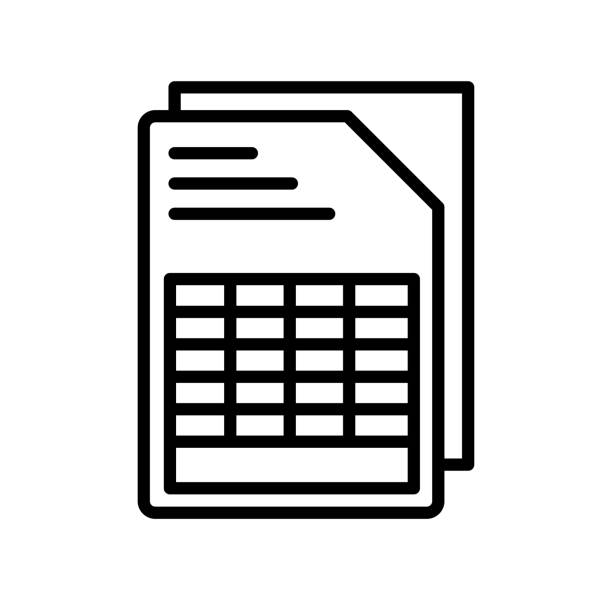 Examine Released Statistics
Released Statistics
Adversary
Thursday, May 4, 2023
Zeki Kazan
6
Motivating Example
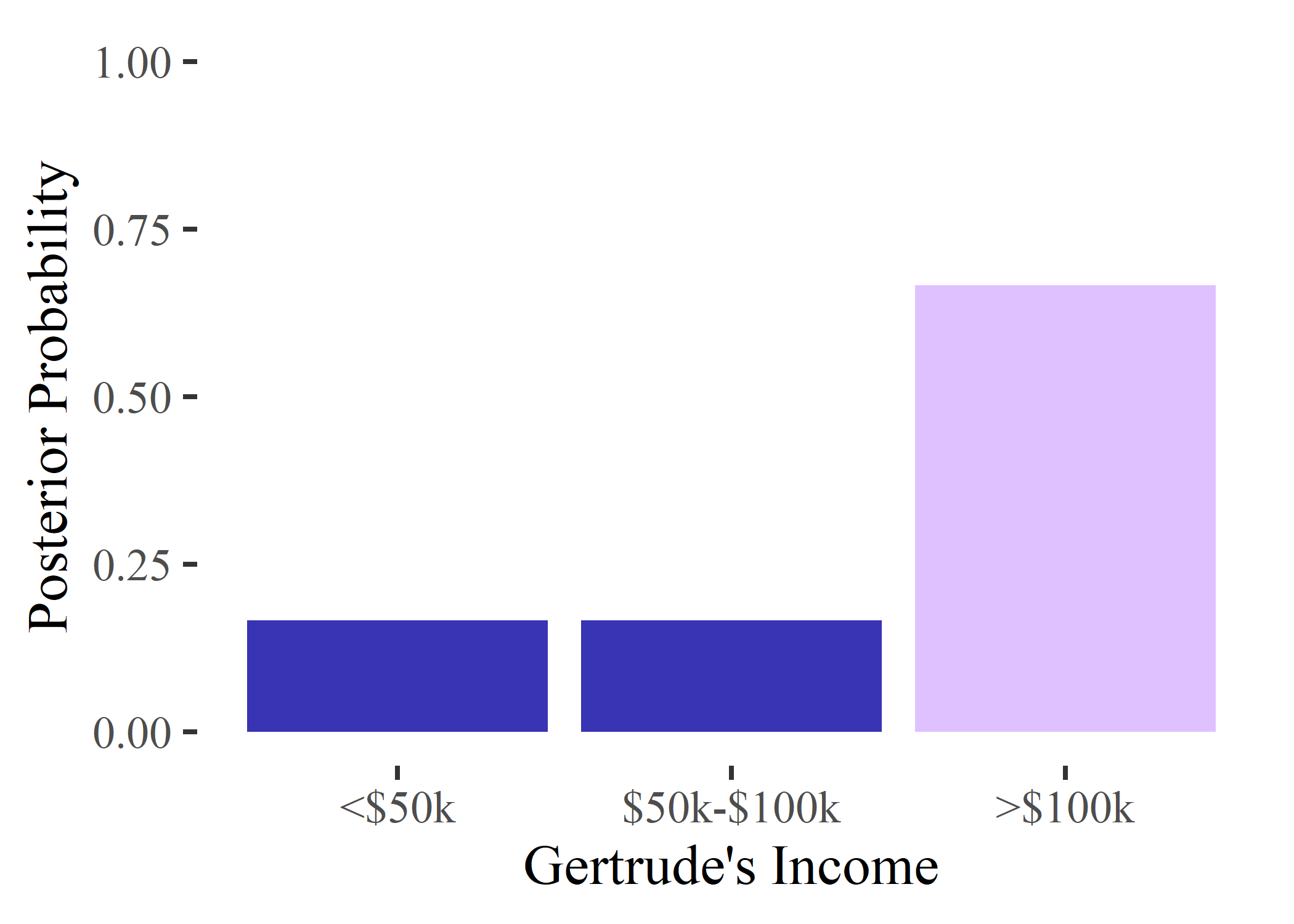 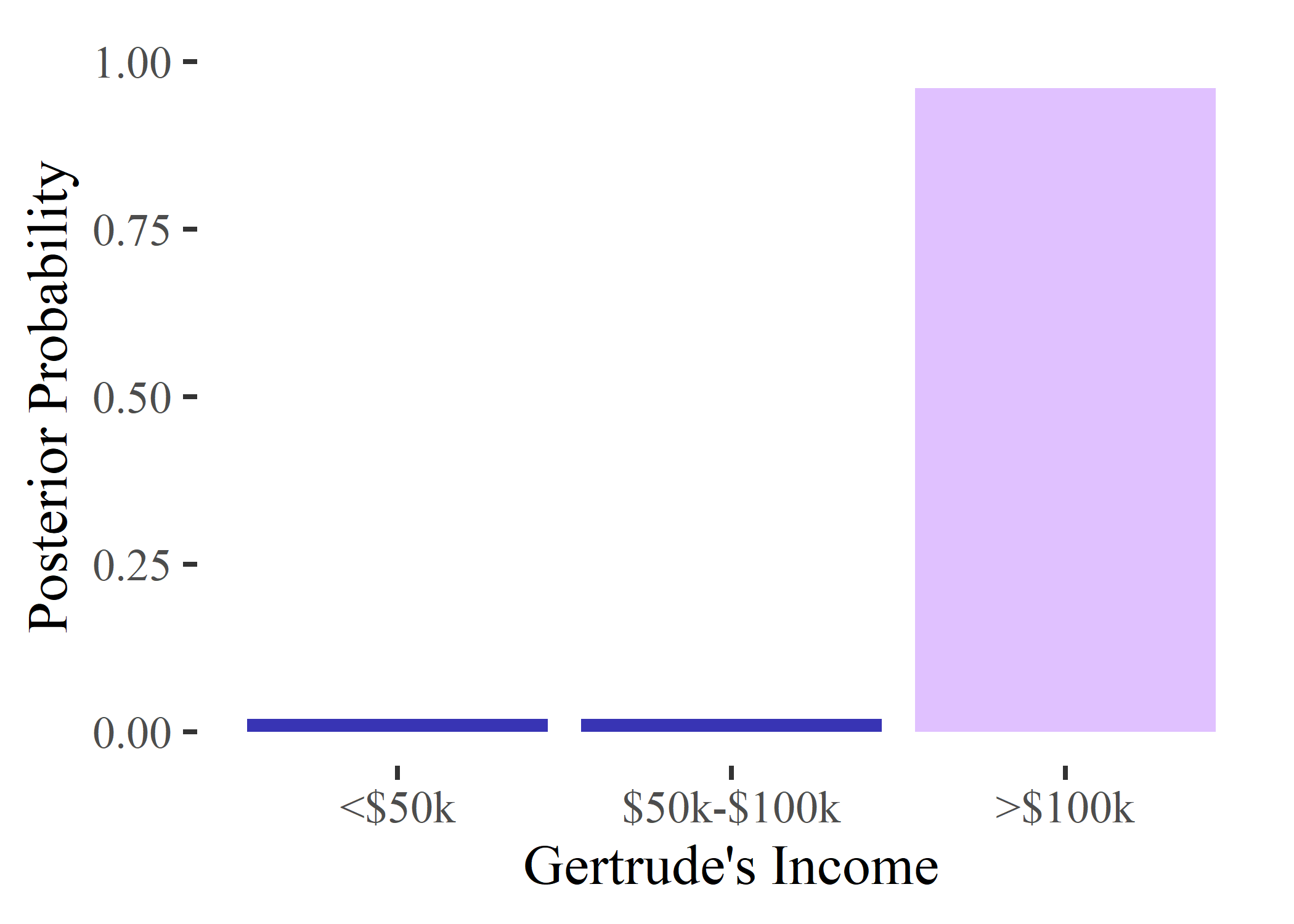 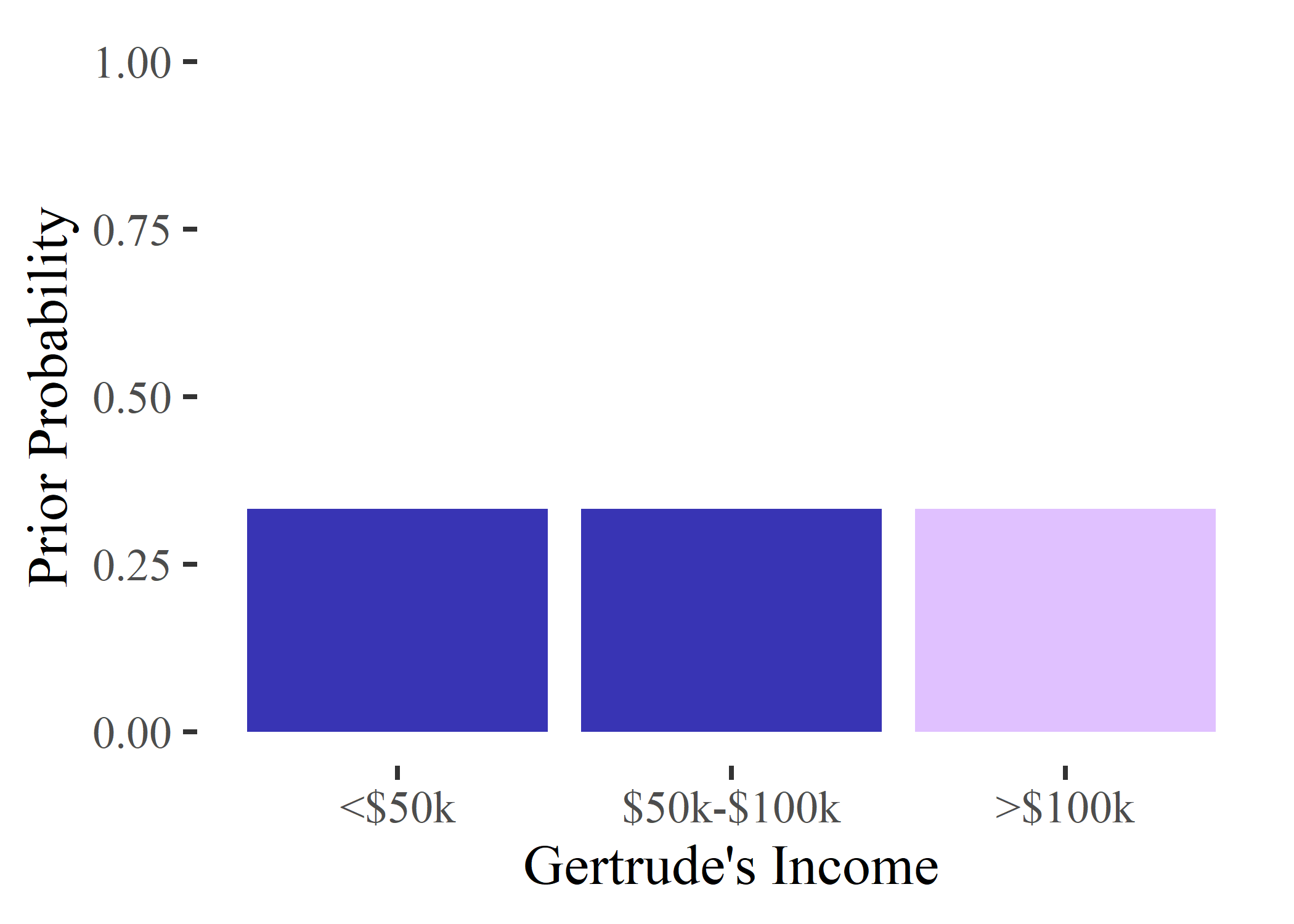 Prior belief about the probability Gertrude is in each income bracket
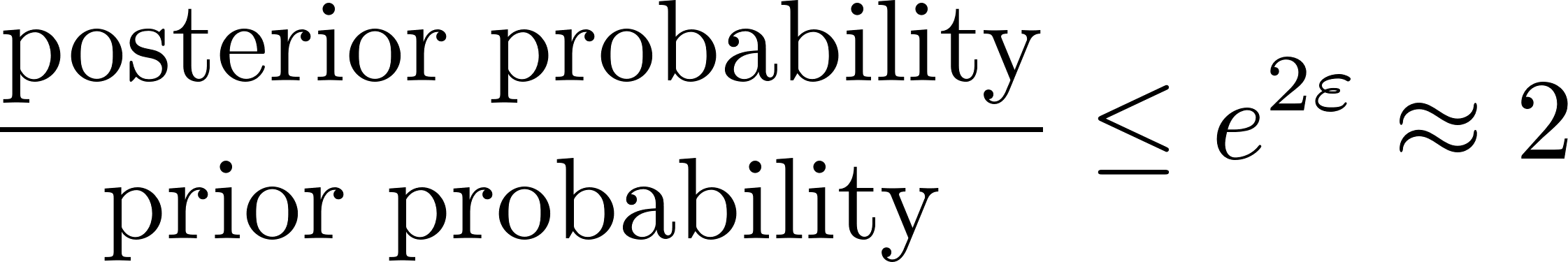 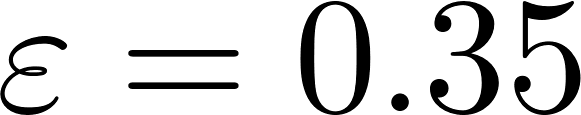 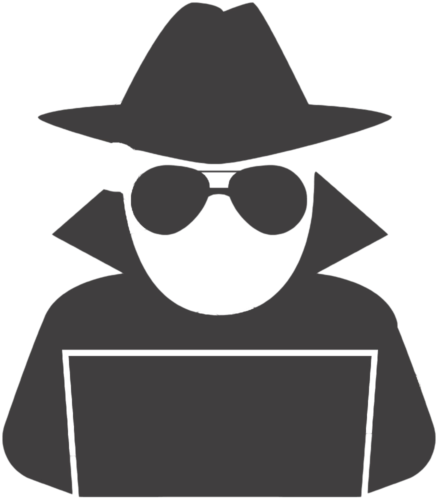 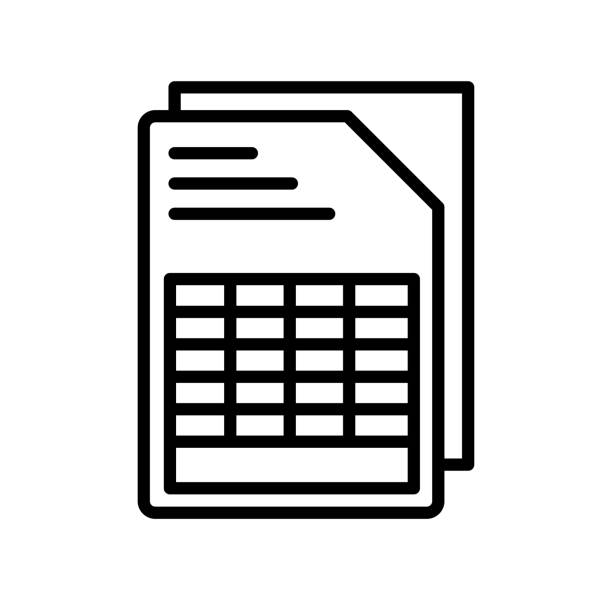 Released Statistics
Adversary
Thursday, May 4, 2023
Zeki Kazan
7
Motivating Example
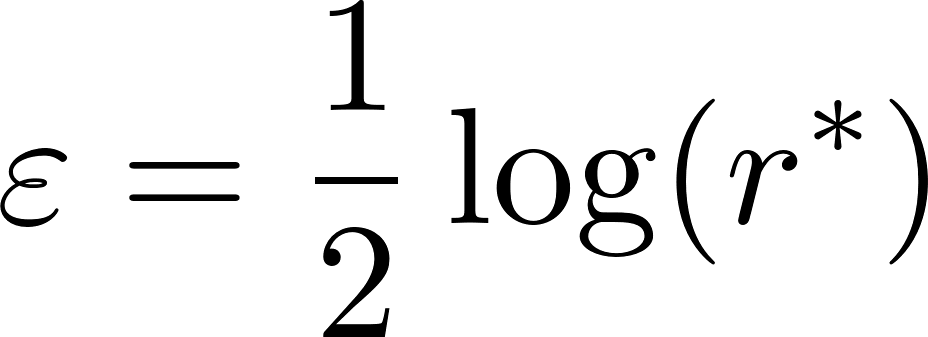 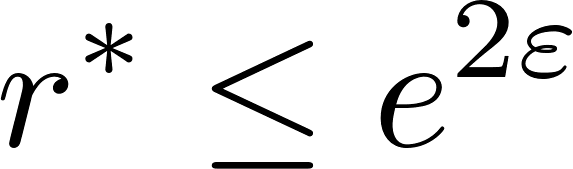 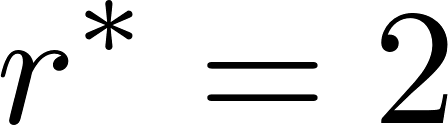 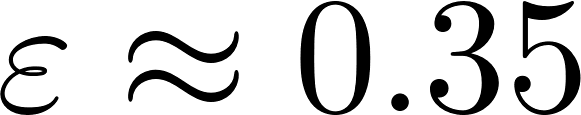 Thursday, May 4, 2023
Zeki Kazan
8
Motivating Example
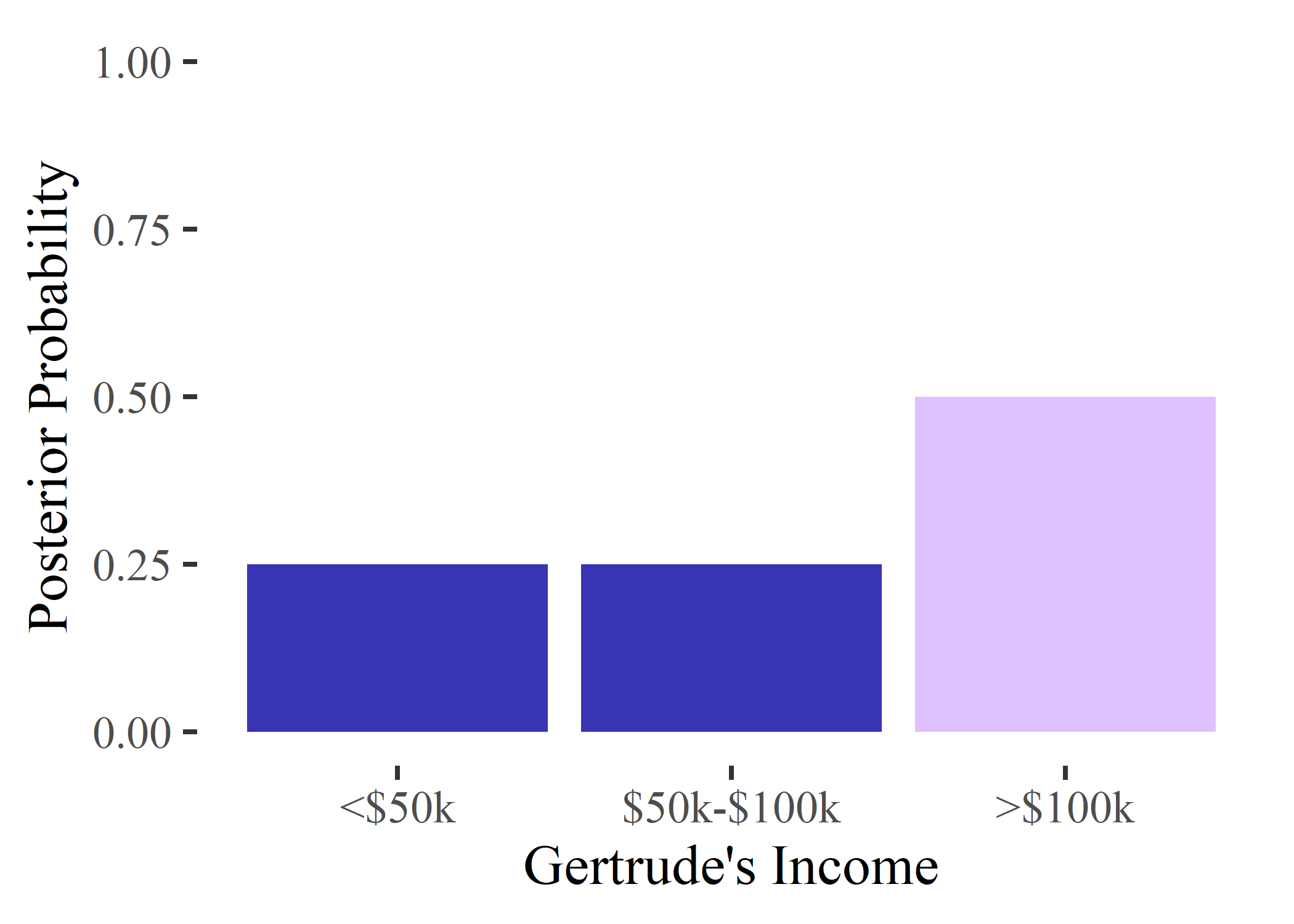 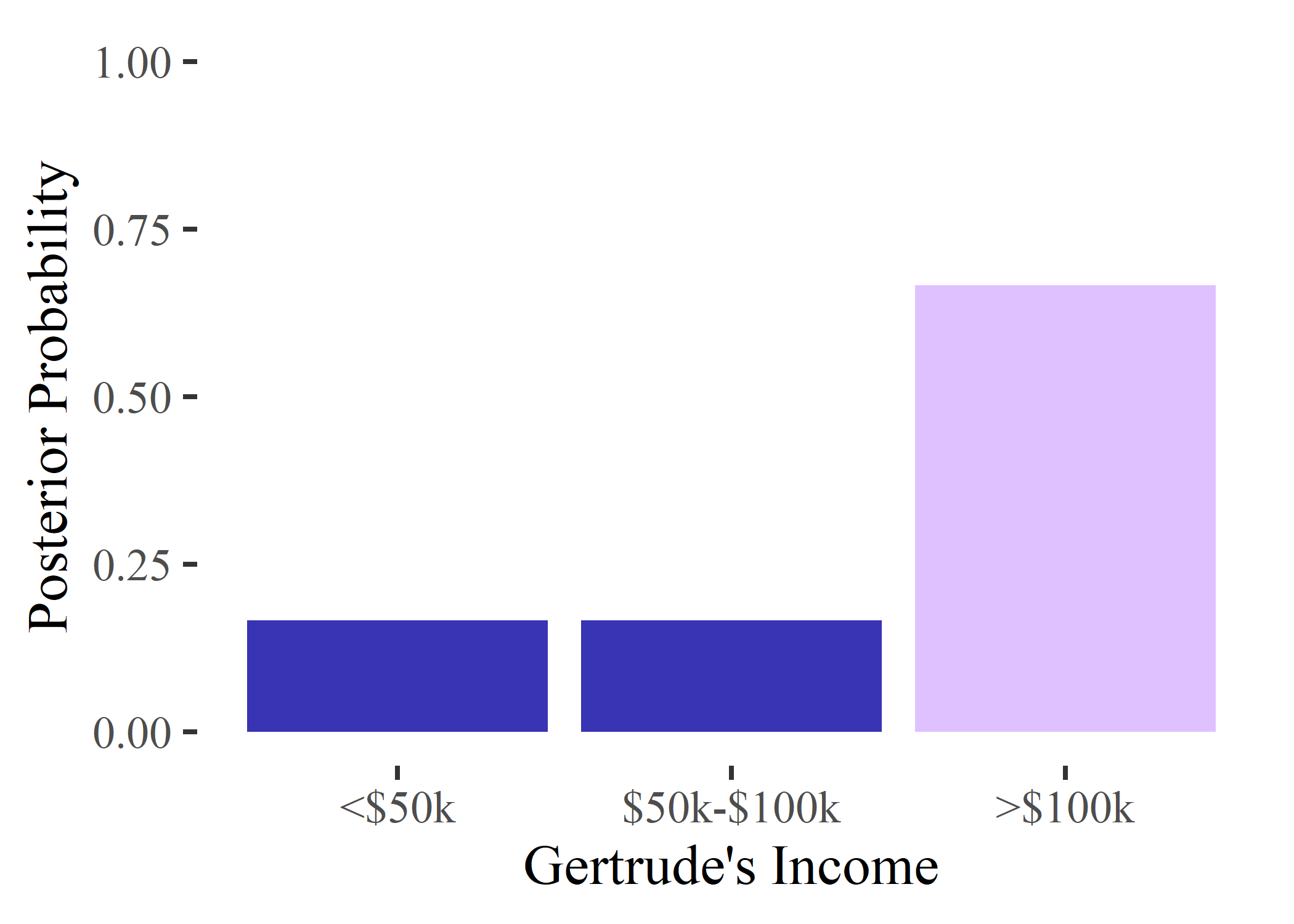 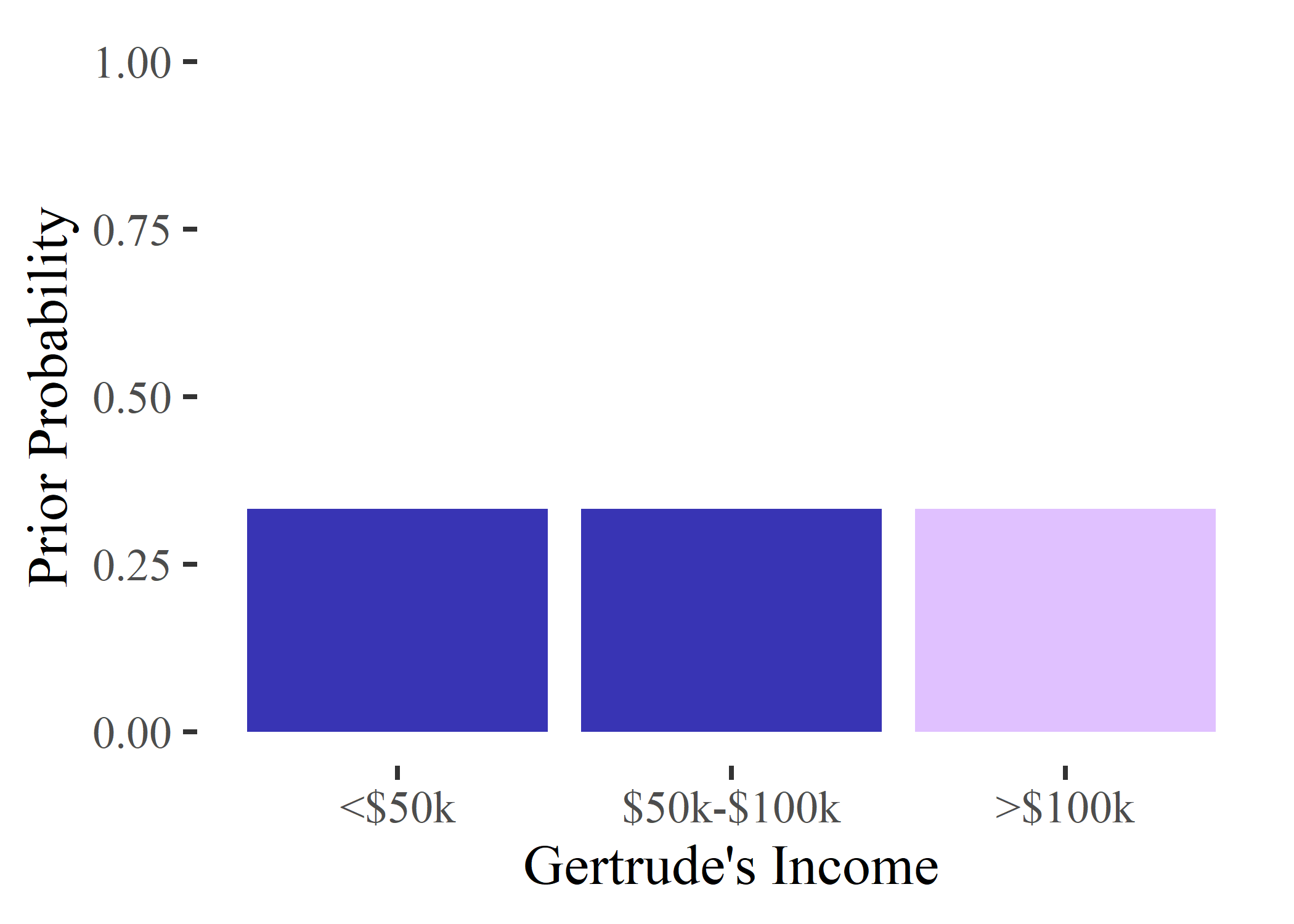 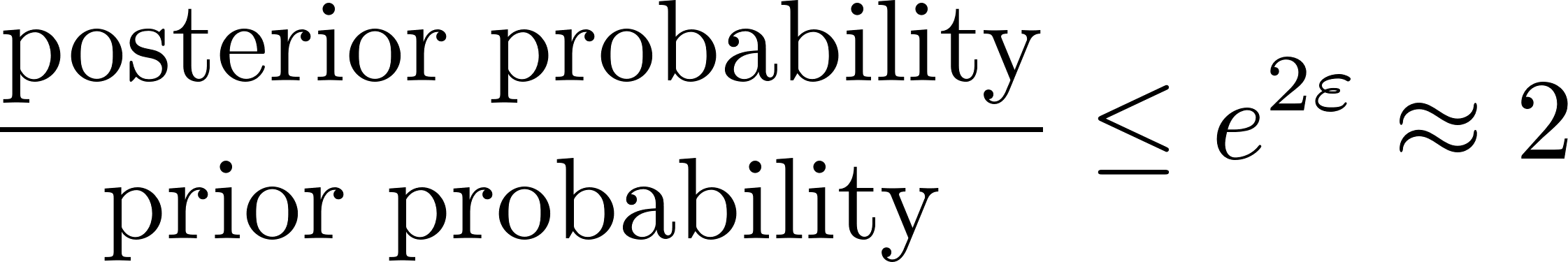 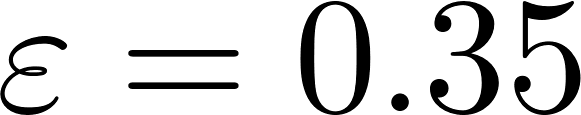 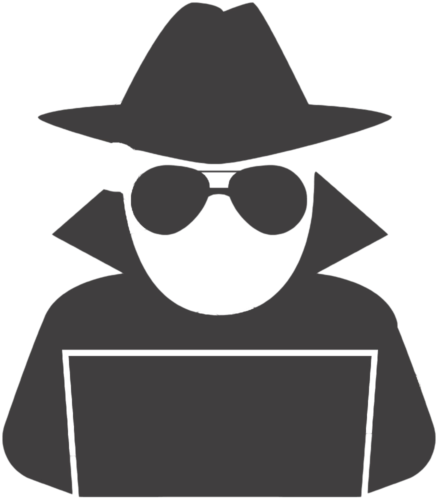 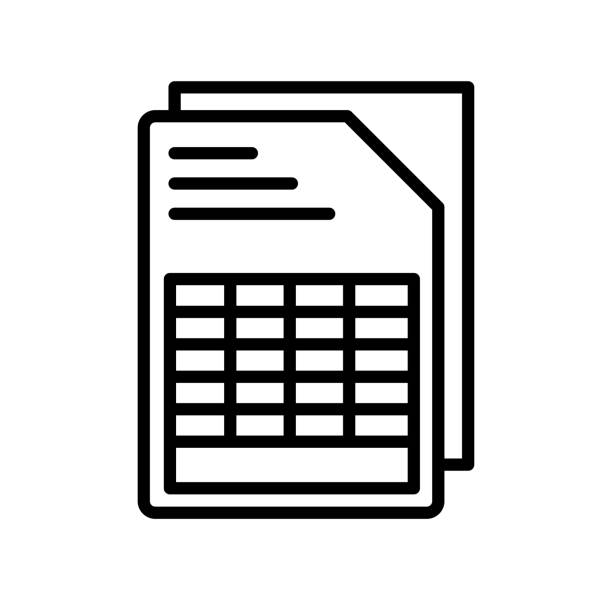 Bound on posterior-to-prior ratio holds for all priors
May not be tight for particular prior
Can be quite loose in practice
Released Statistics
Adversary
Thursday, May 4, 2023
Zeki Kazan
9
Motivating Example
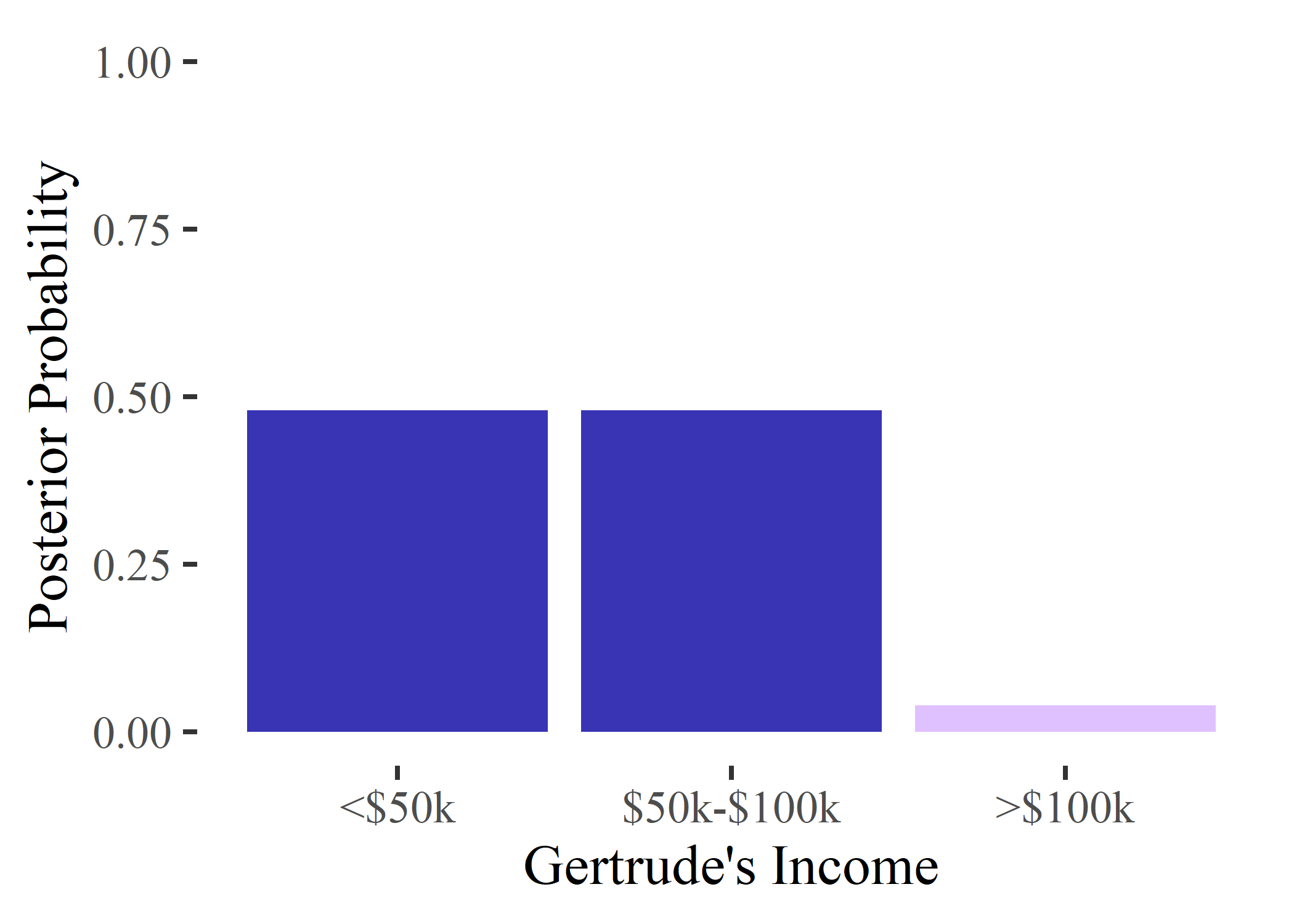 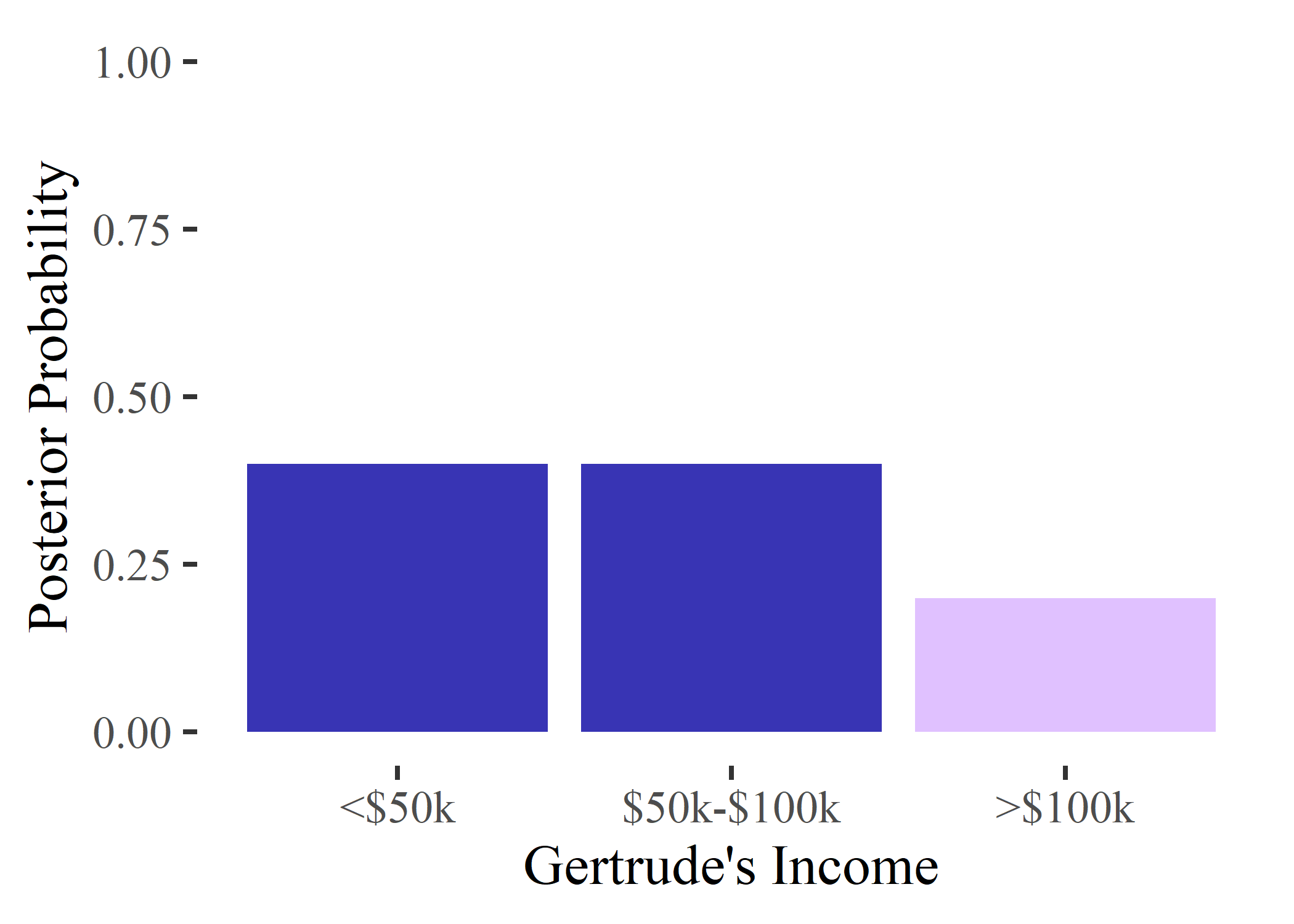 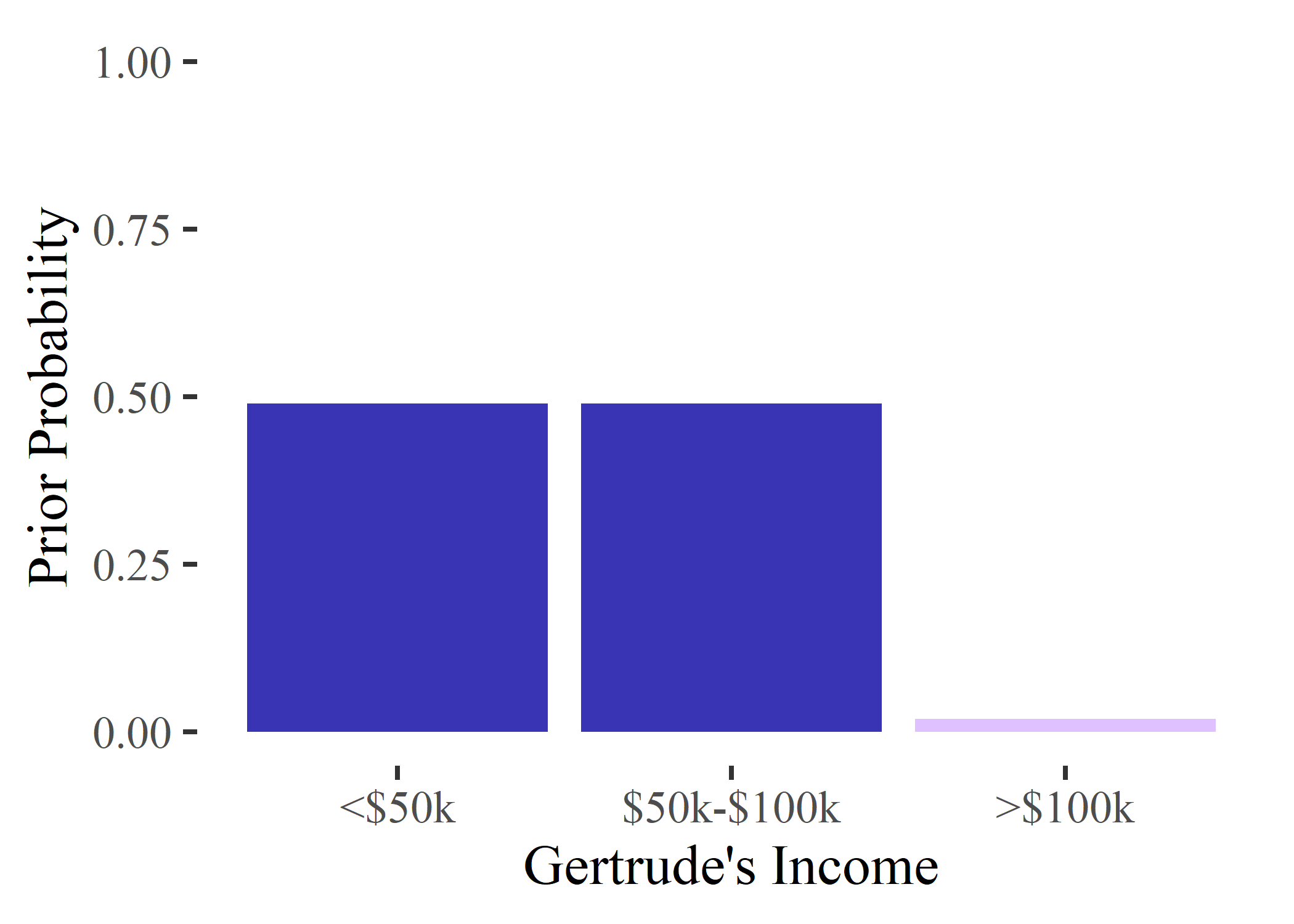 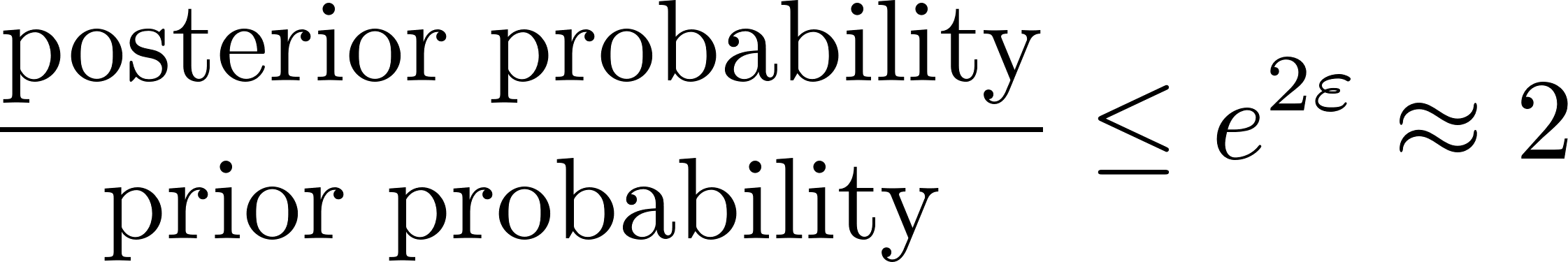 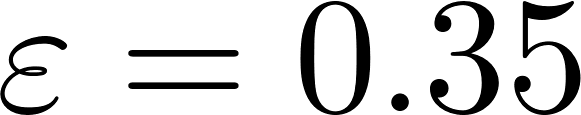 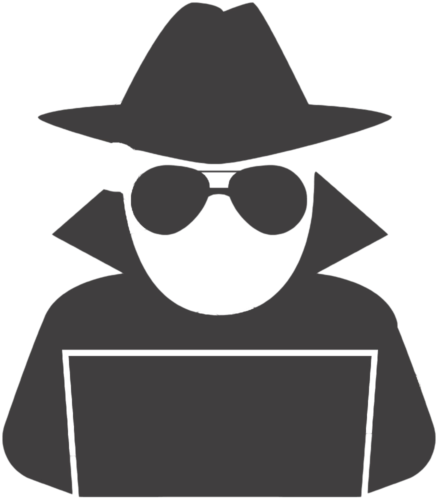 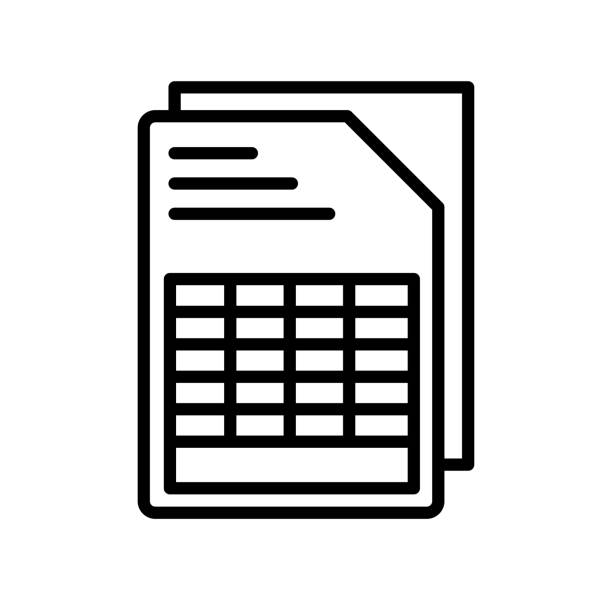 Practically, bound may be tighter than necessary for some priors
Released Statistics
Adversary
Thursday, May 4, 2023
Zeki Kazan
10
Motivating Example
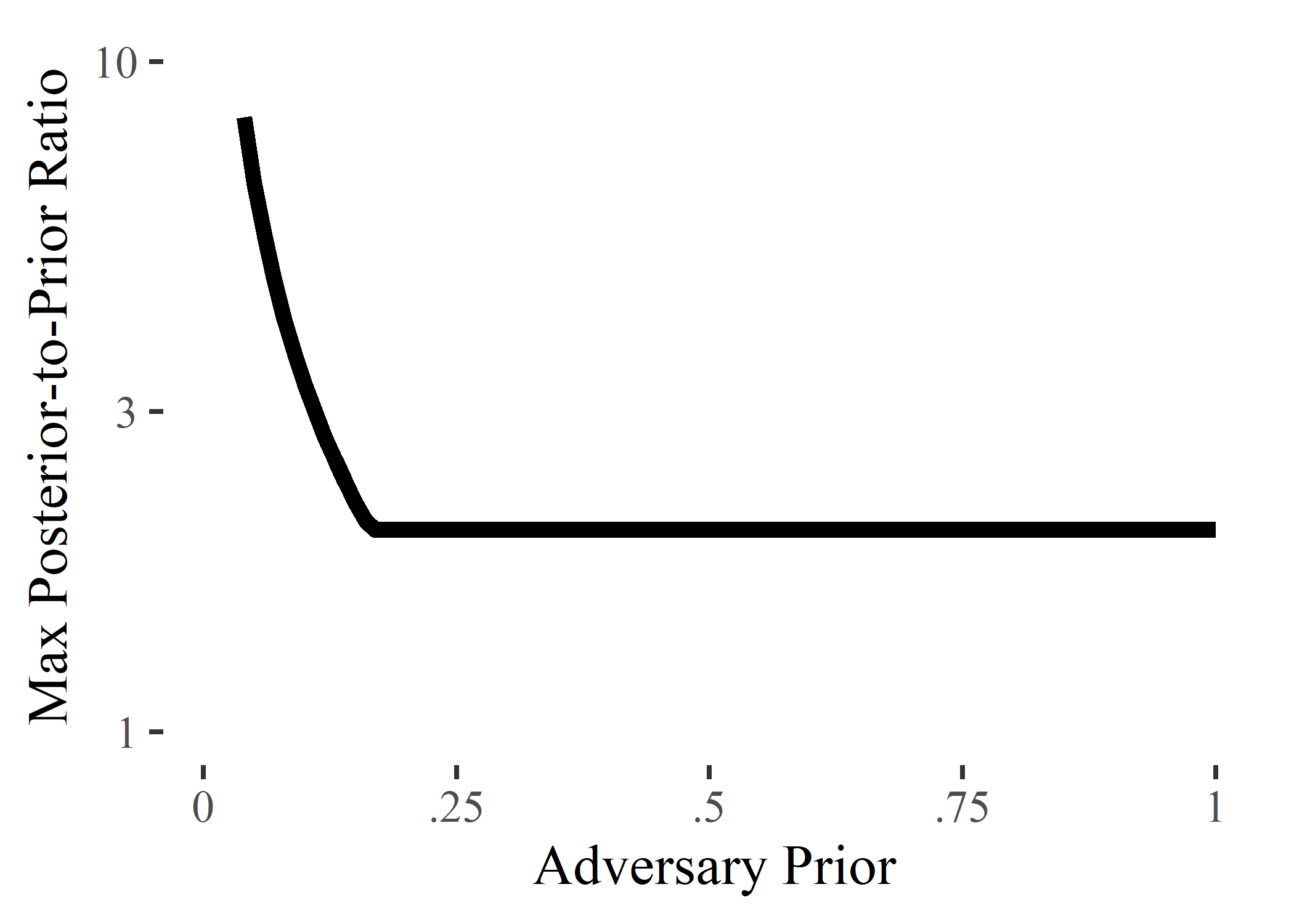 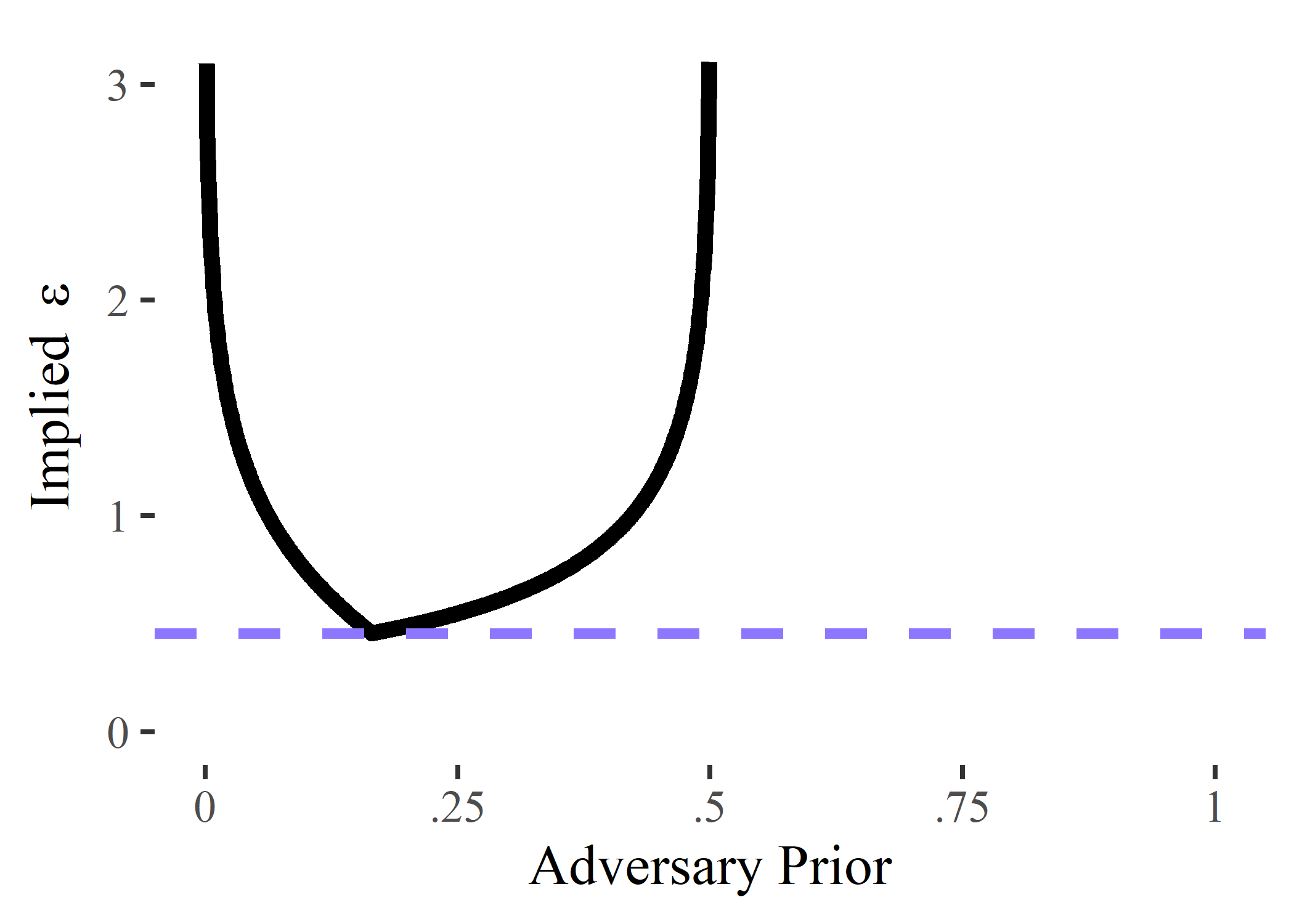 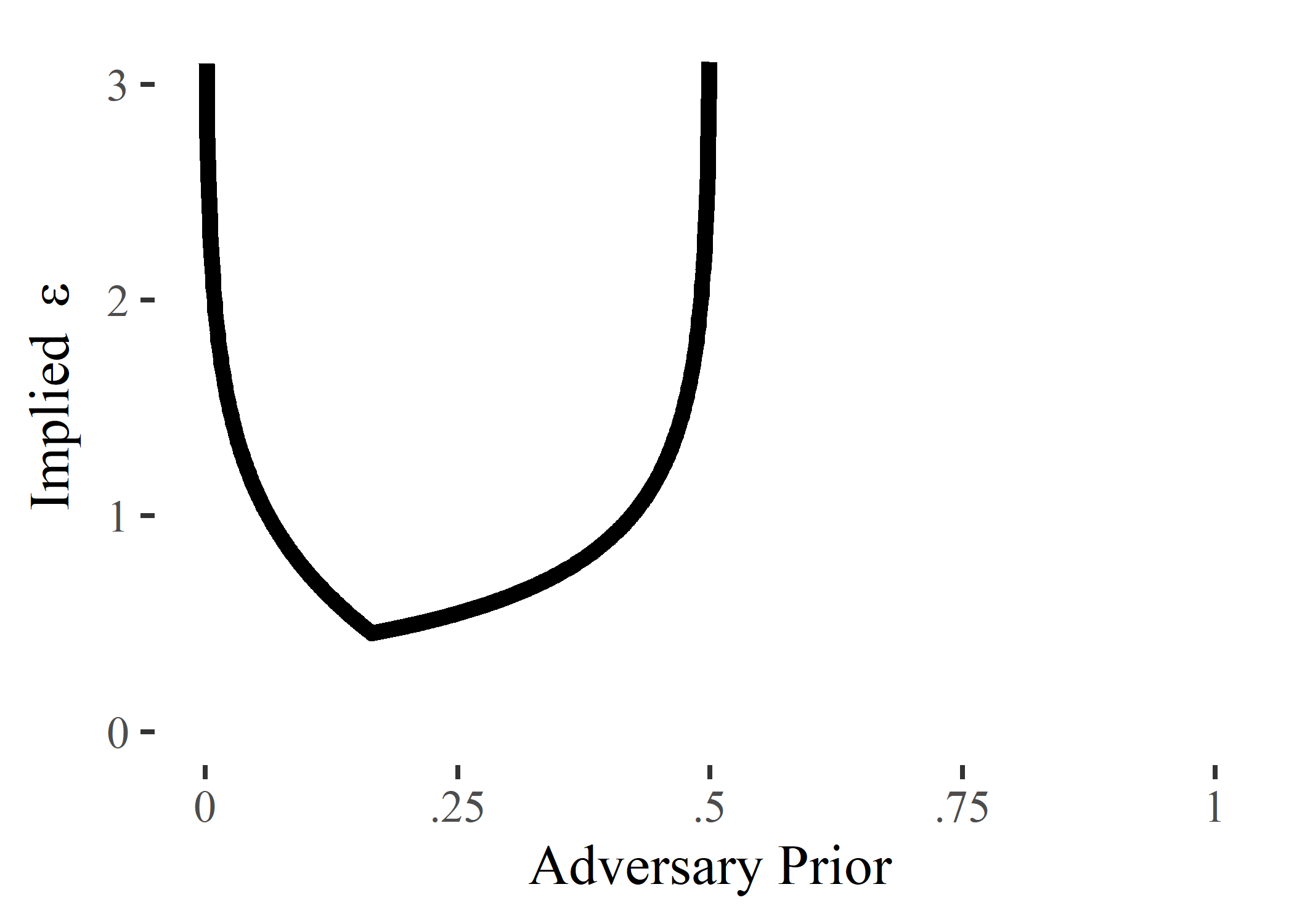 Thursday, May 4, 2023
Zeki Kazan
11
Outline
Motivation and Prior Work
Our Method
Examples and Practical Considerations
Thursday, May 4, 2023
Zeki Kazan
12
Formalization
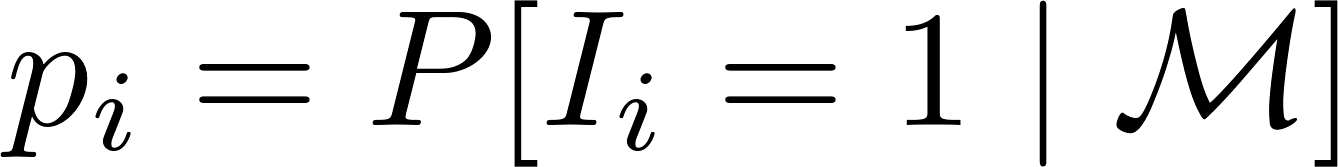 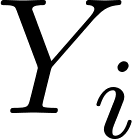 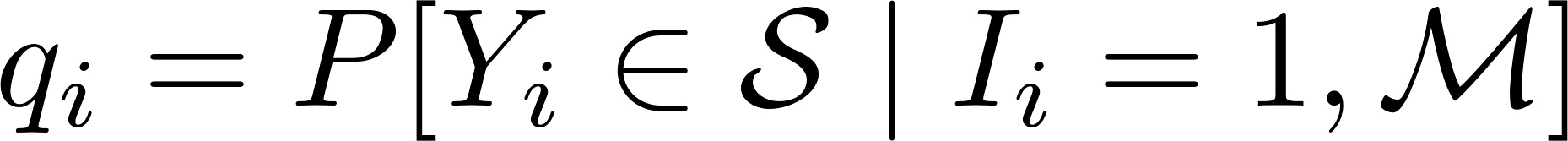 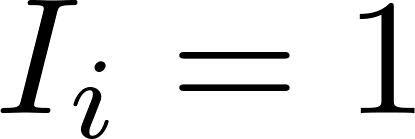 represents region in which privacy violation occurs
Example: Privacy violation if exact match with true value
Example: For income data in $5,000 buckets,  privacy violation if within $10,000 of true value
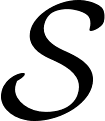 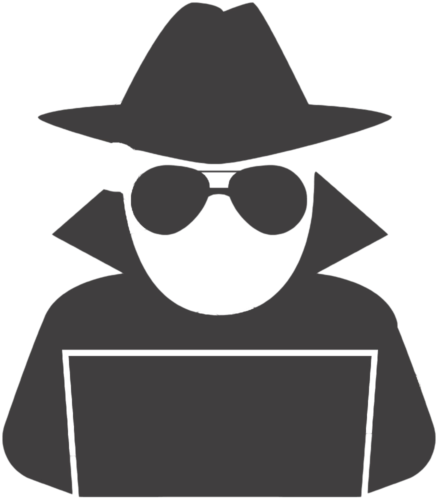 Adversary
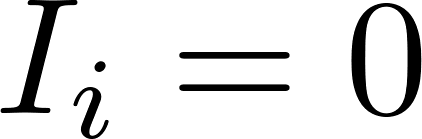 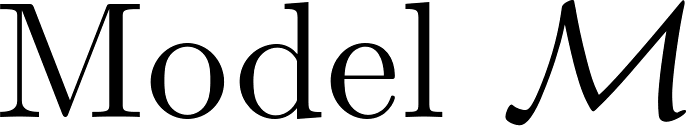 Thursday, May 4, 2023
Zeki Kazan
13
Formalization
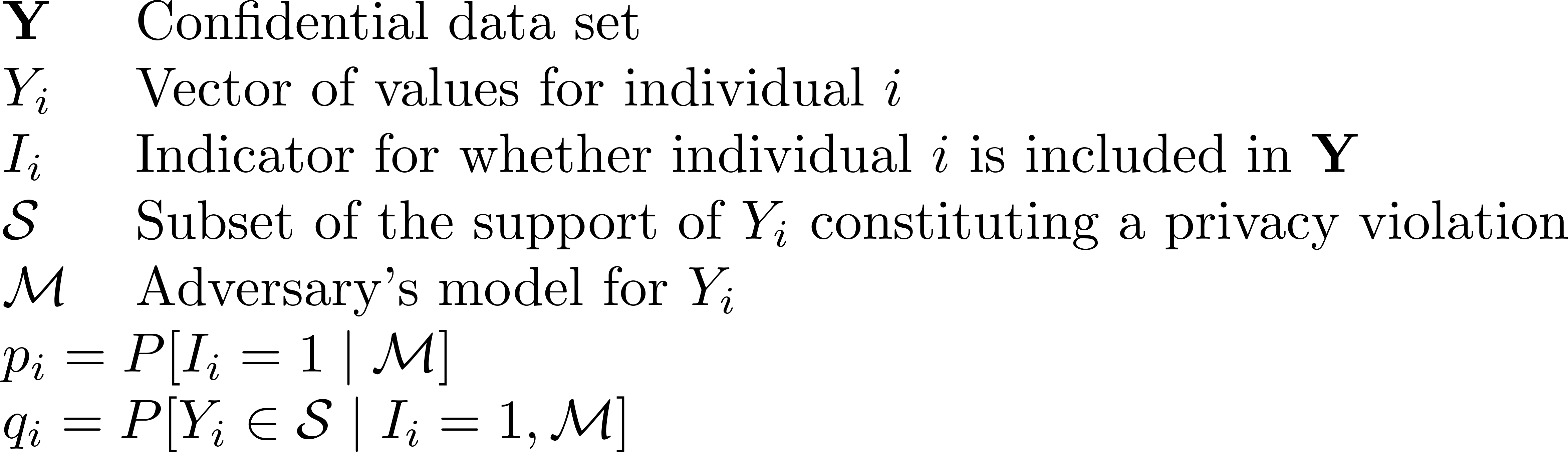 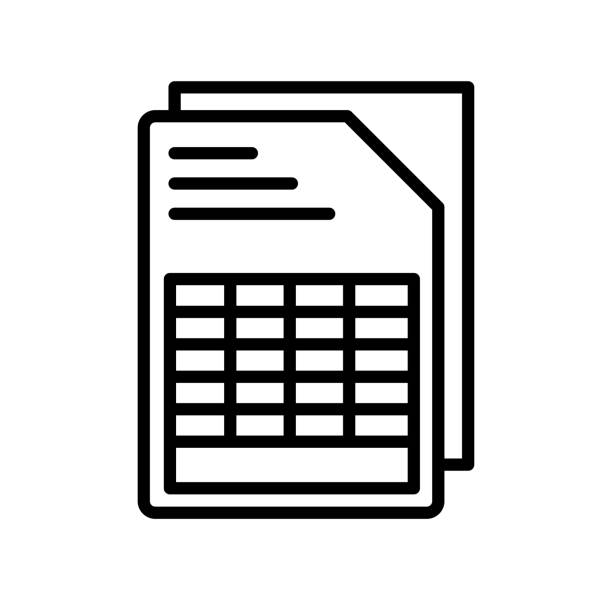 Exact Statistic
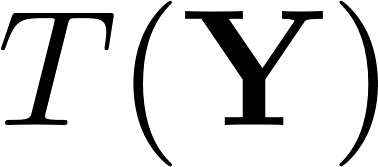 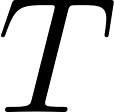 DP Statistic
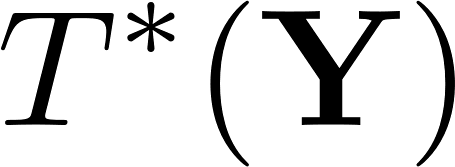 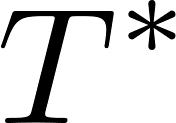 Absolute Risk: The adversary’s posterior probability

Relative Risk: The adversary’s posterior-to-prior ratio
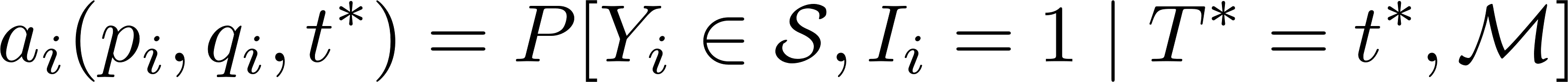 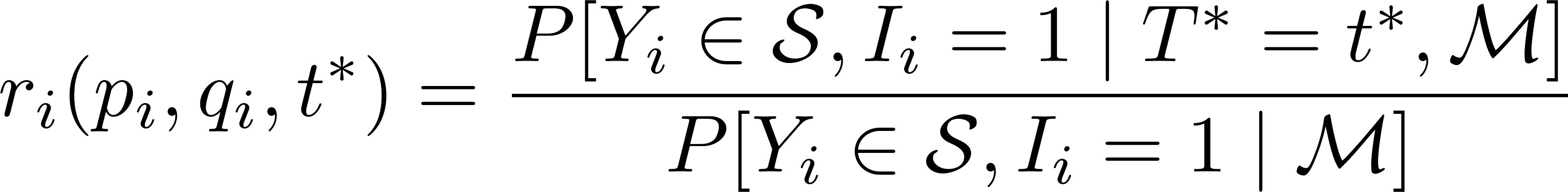 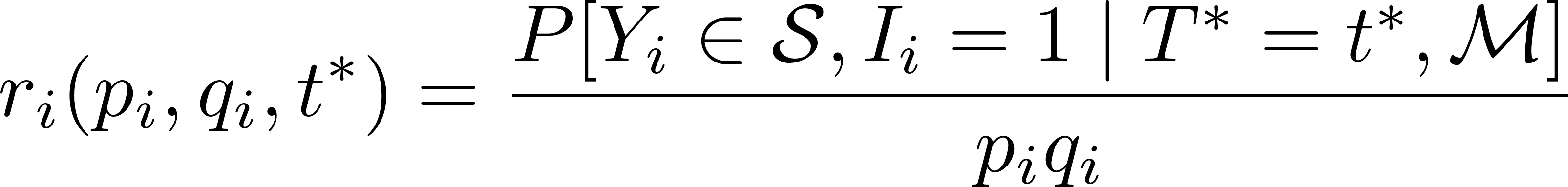 Thursday, May 4, 2023
Zeki Kazan
14
Formalization
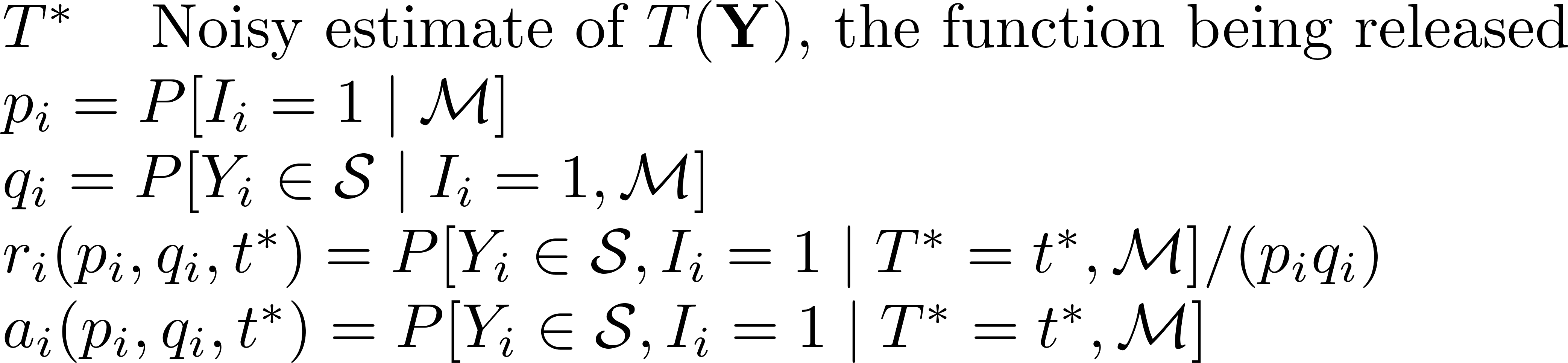 Data holder’s risk profile: For all
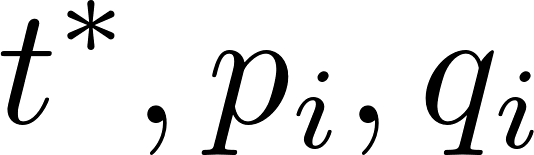 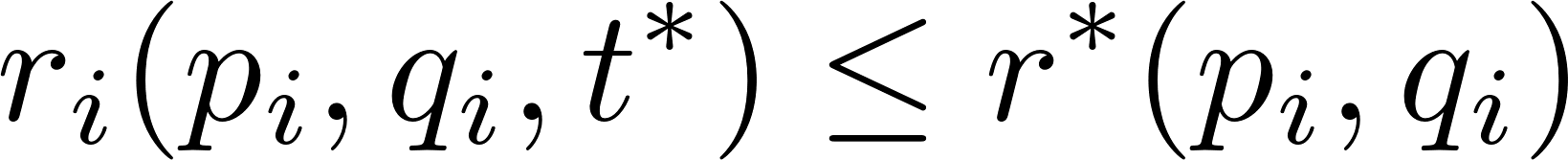 Thursday, May 4, 2023
Zeki Kazan
15
Results
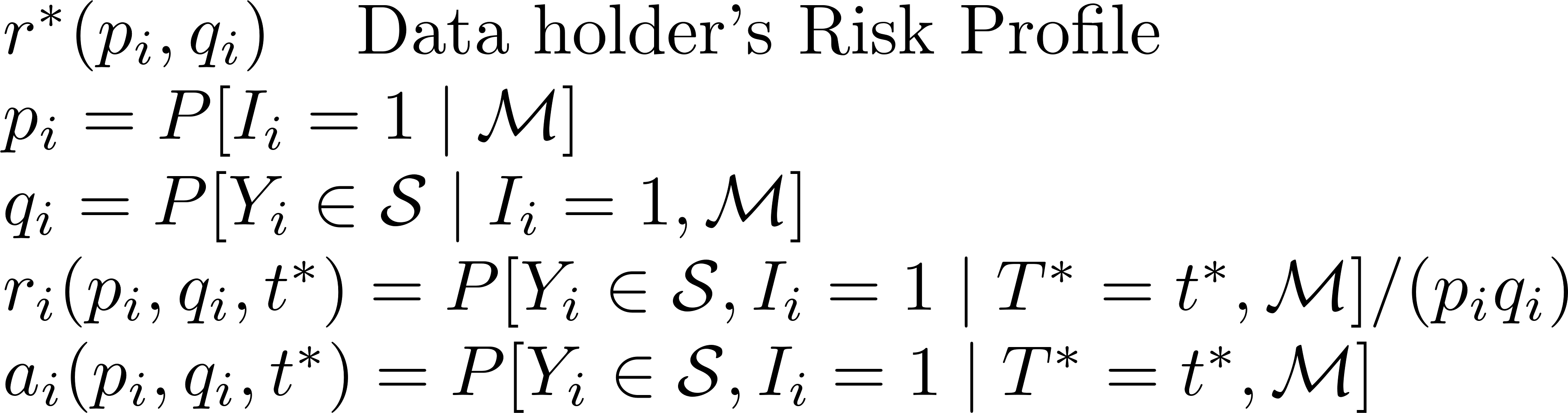 Under DP, the relative risk satisfies the bound:
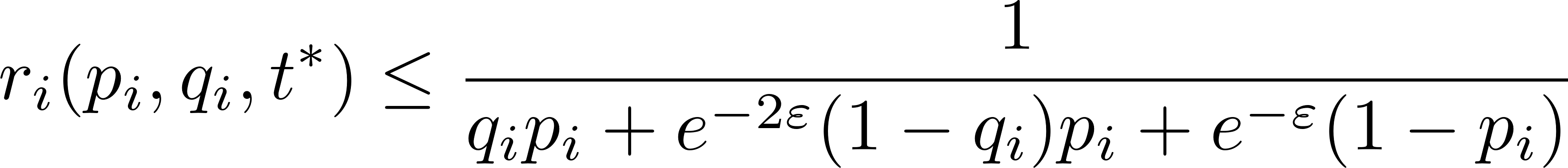 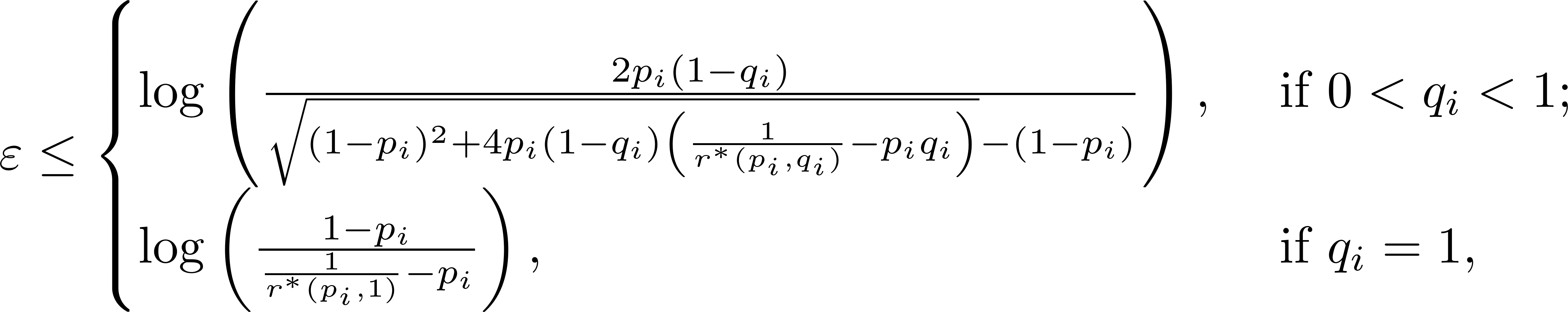 Thursday, May 4, 2023
Zeki Kazan
16
Our Recommendation
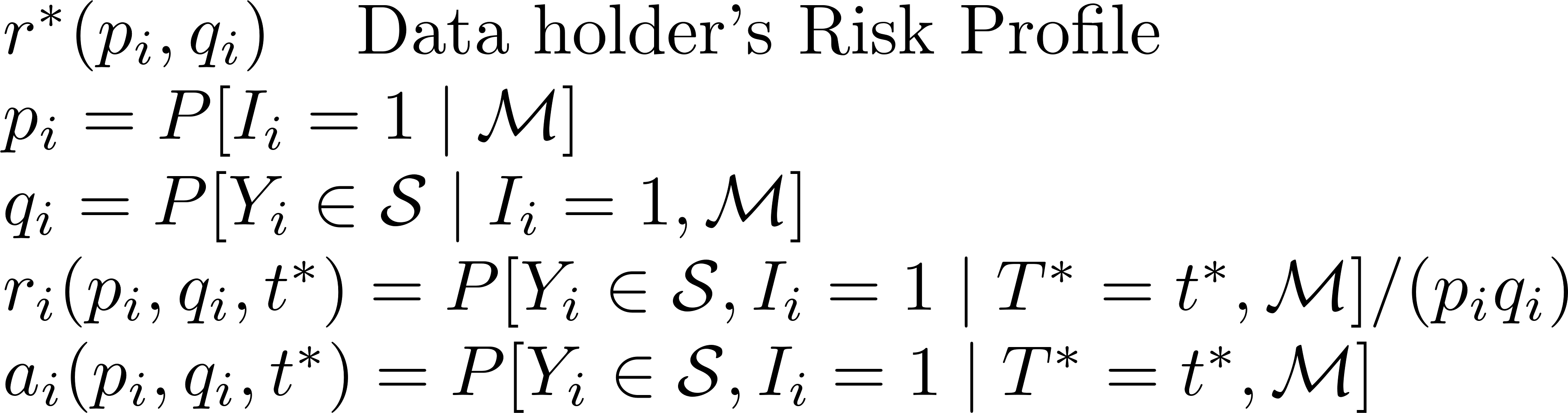 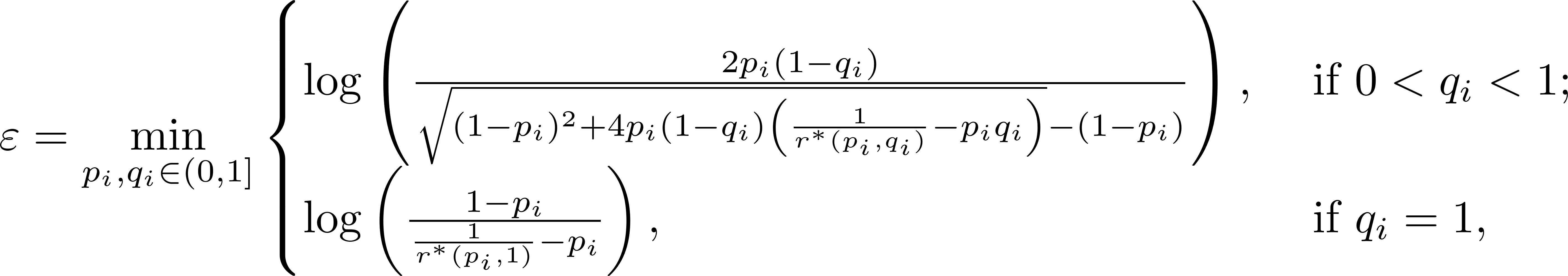 Thursday, May 4, 2023
Zeki Kazan
17
Outline
Motivation and Prior Work
Our Method
Examples and Practical Considerations
Thursday, May 4, 2023
Zeki Kazan
18
Example 1
Dataset consisting of individuals diagnosed with COVID-19 in a particular community





Concern: Release could reveal which individuals had COVID-19
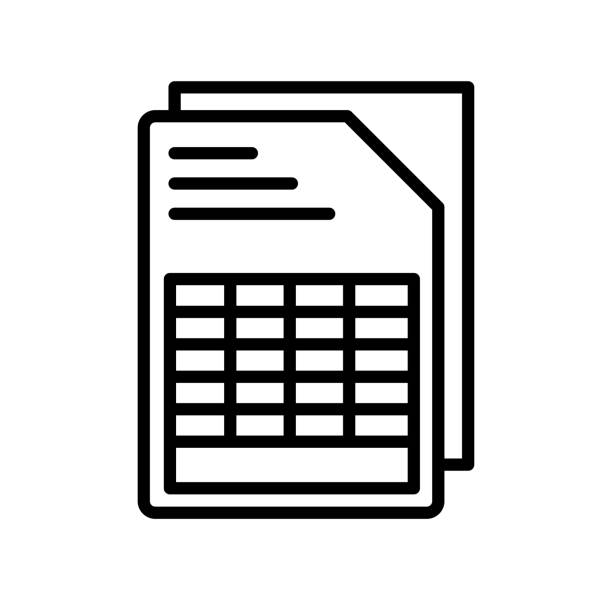 Geometric Mechanism
Released DP Counts
Thursday, May 4, 2023
Zeki Kazan
19
Example 1
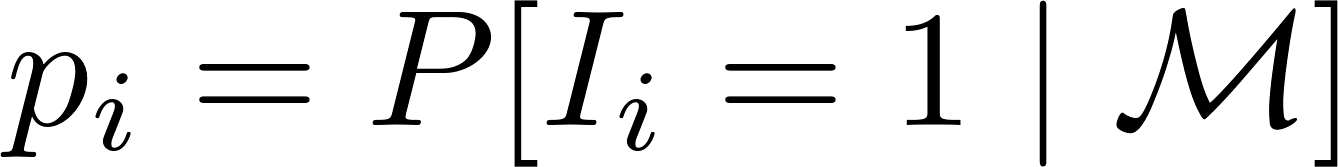 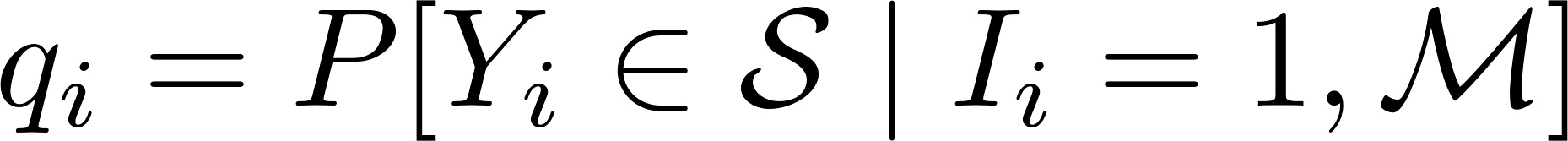 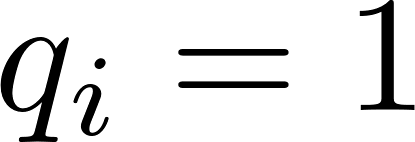 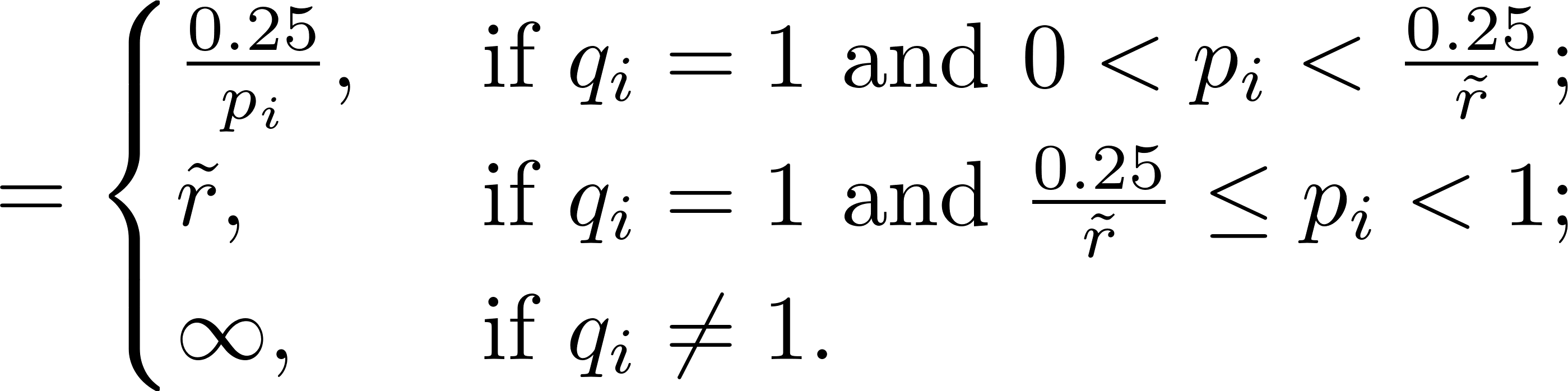 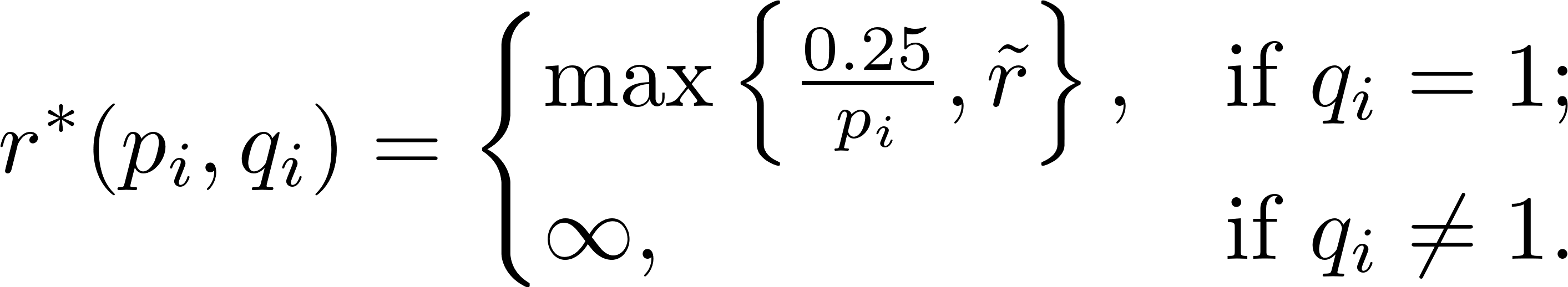 Thursday, May 4, 2023
Zeki Kazan
20
Example 1
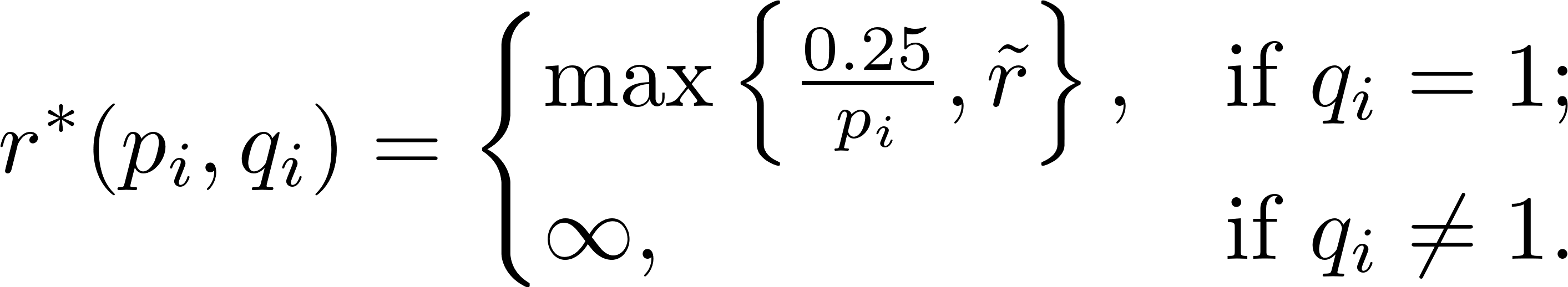 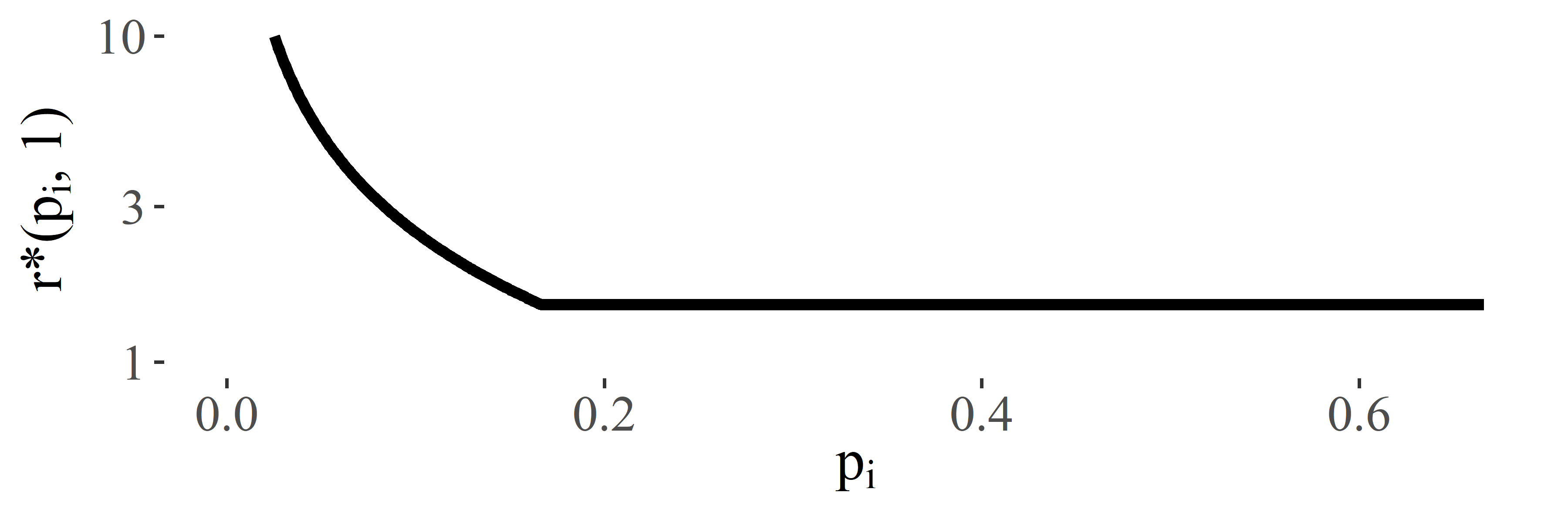 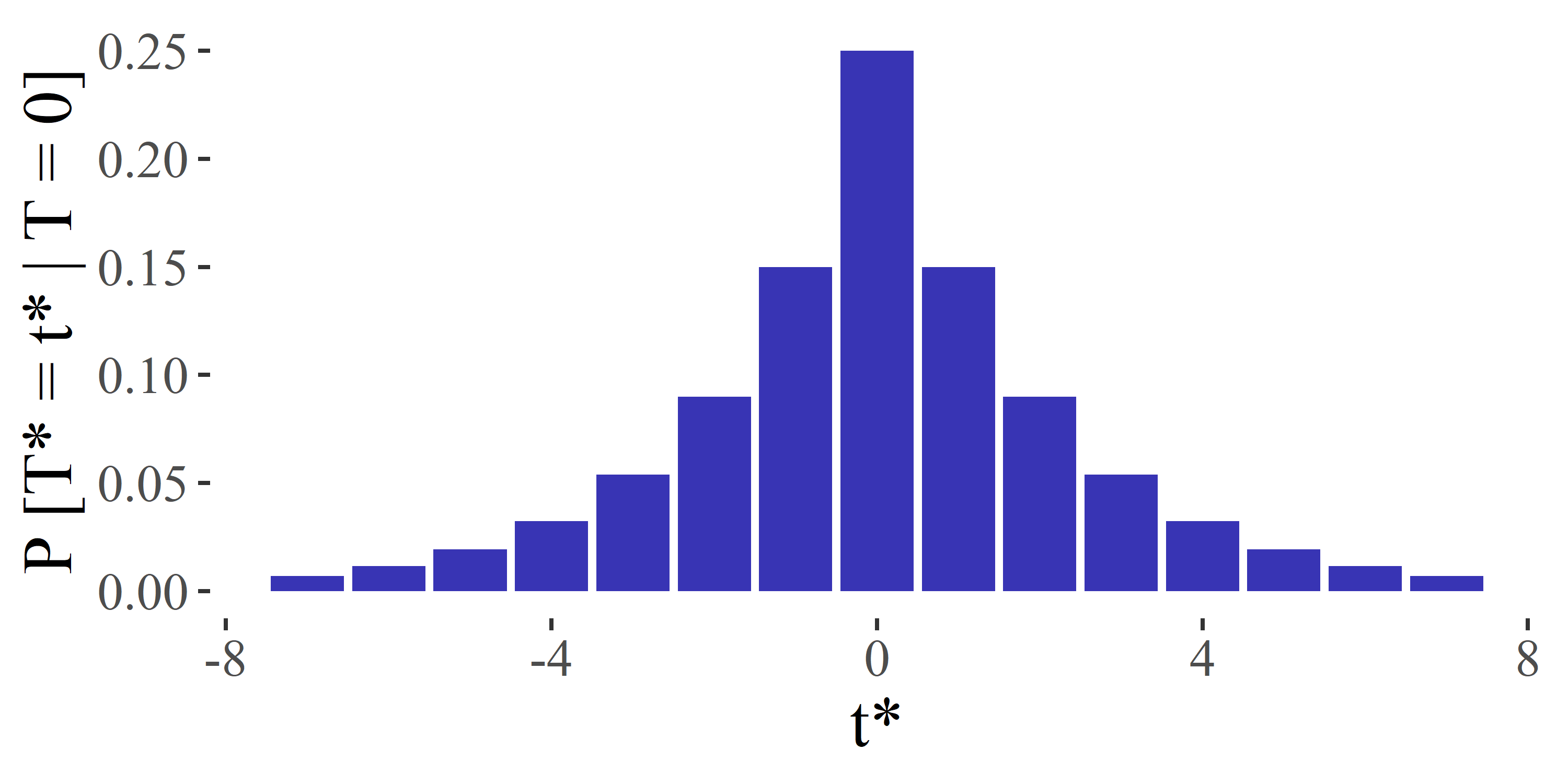 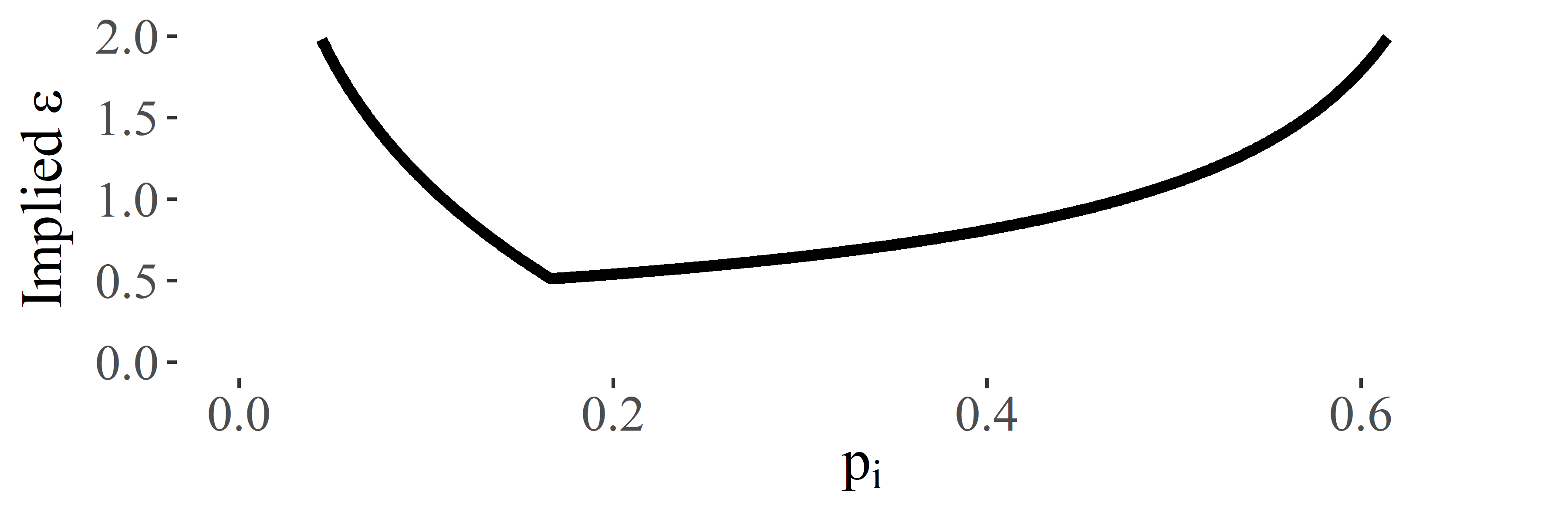 Thursday, May 4, 2023
Zeki Kazan
21
Example 1
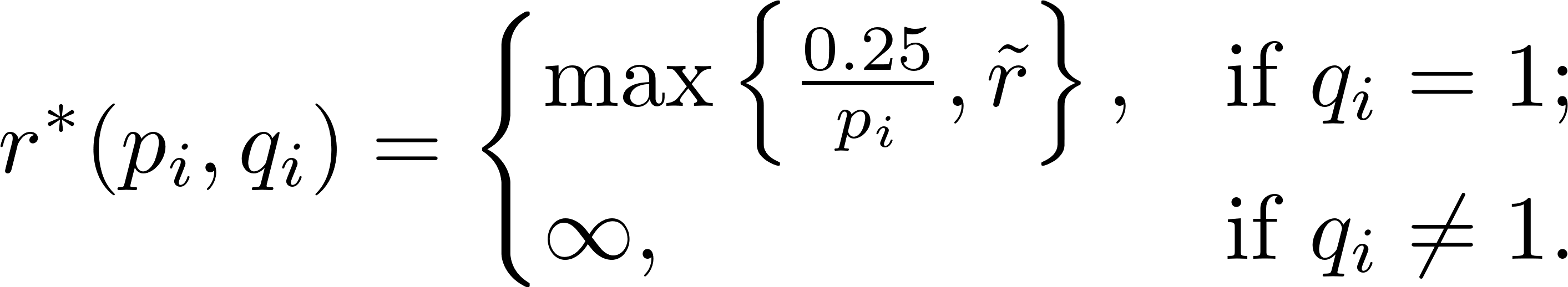 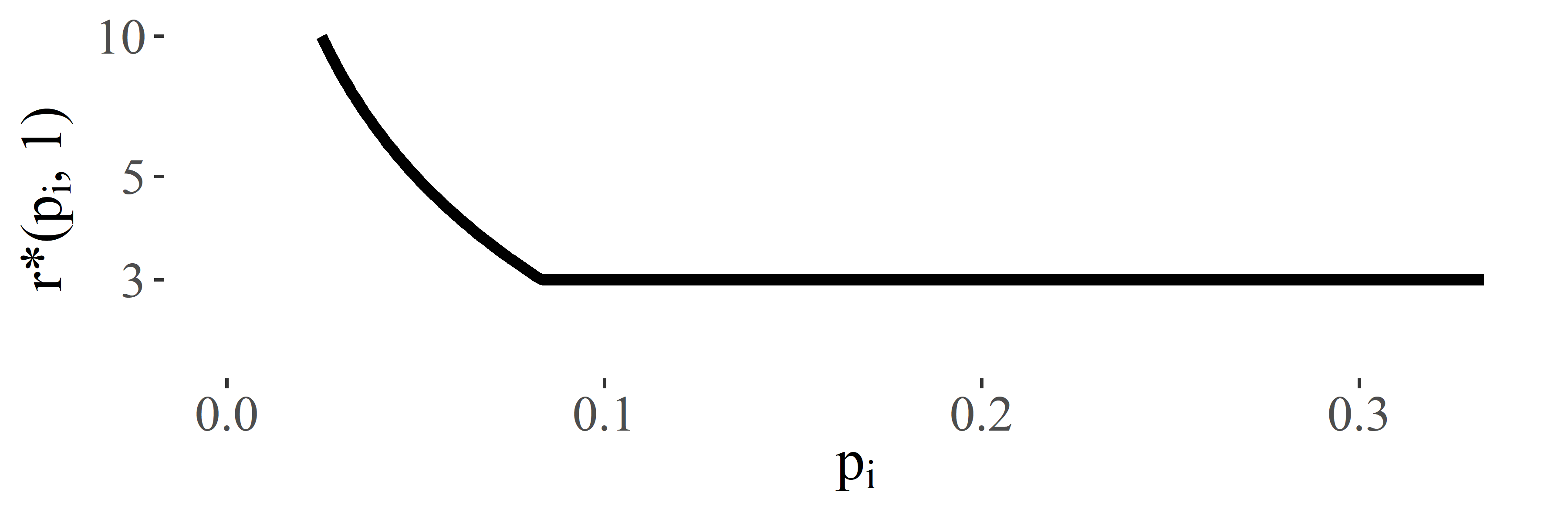 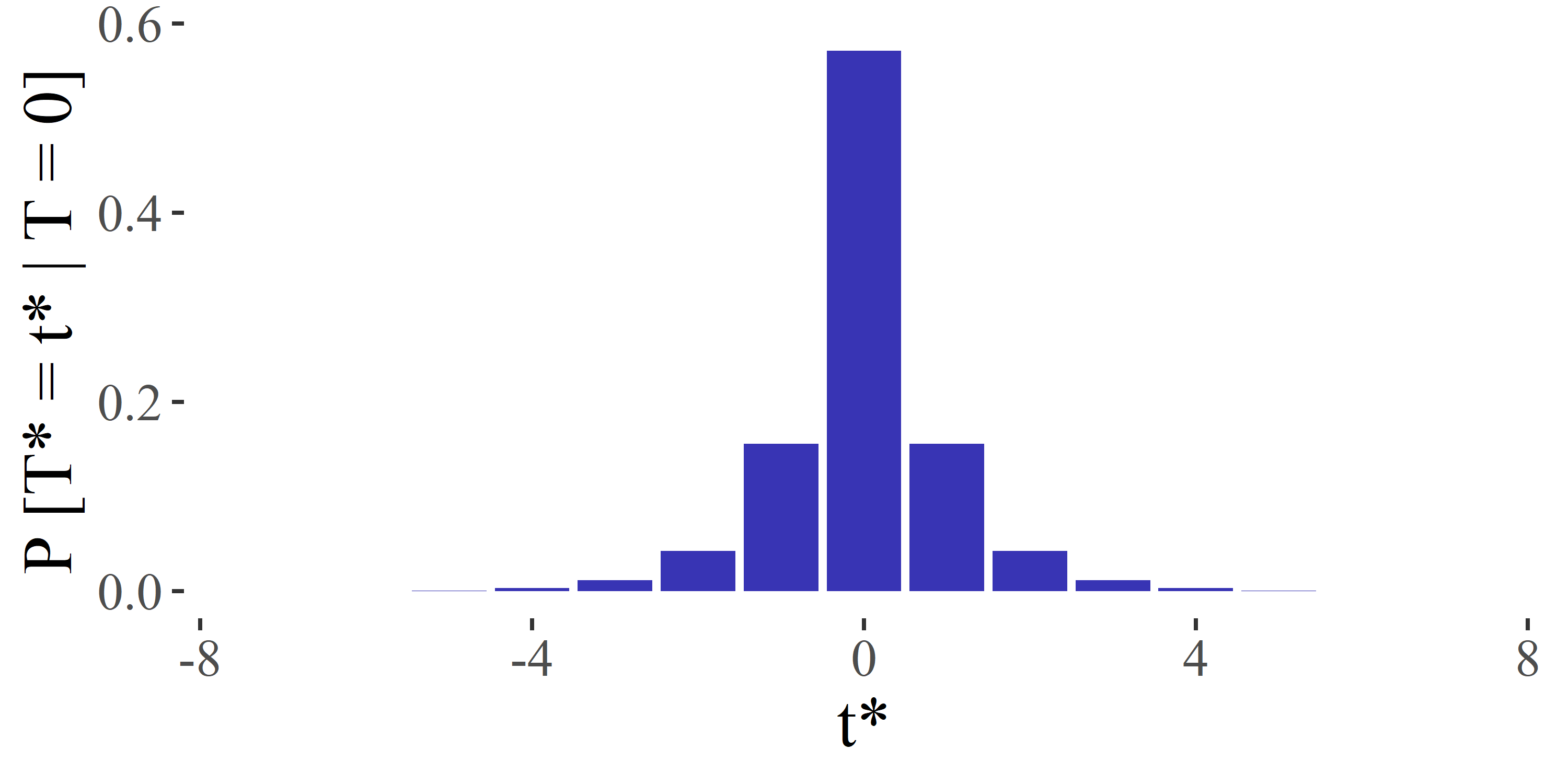 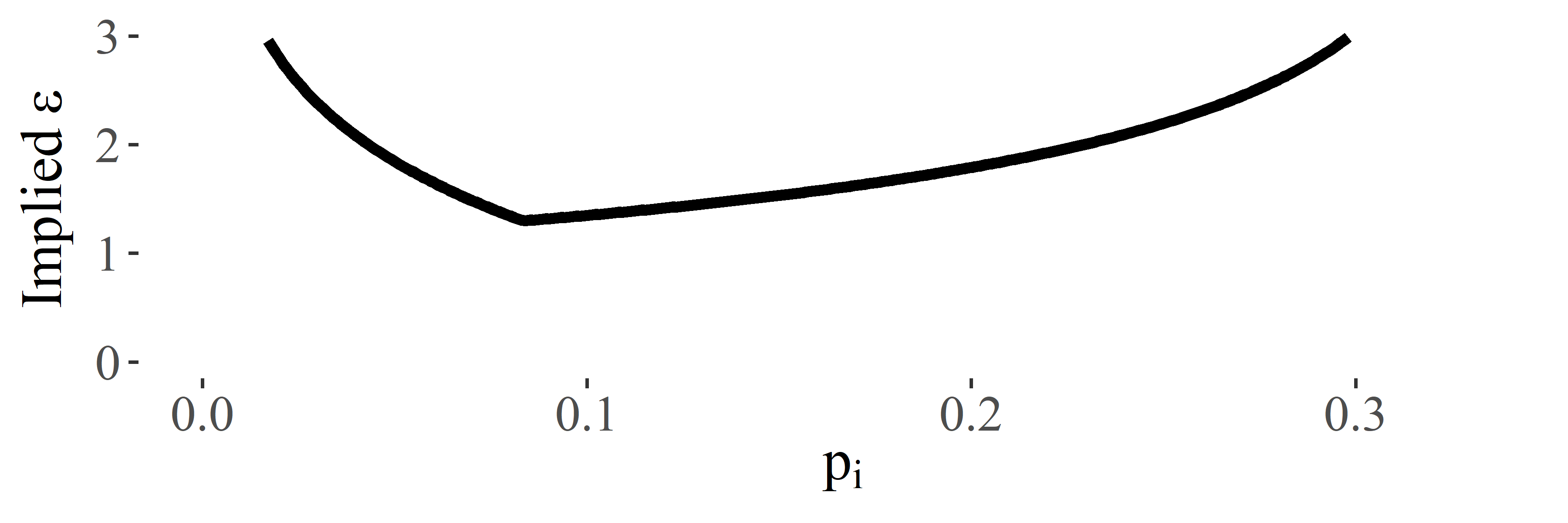 Thursday, May 4, 2023
Zeki Kazan
22
Example 1
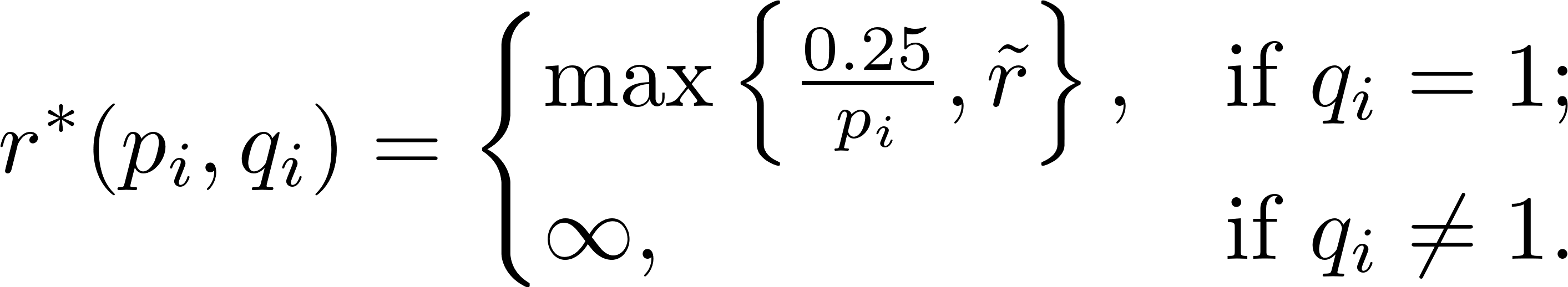 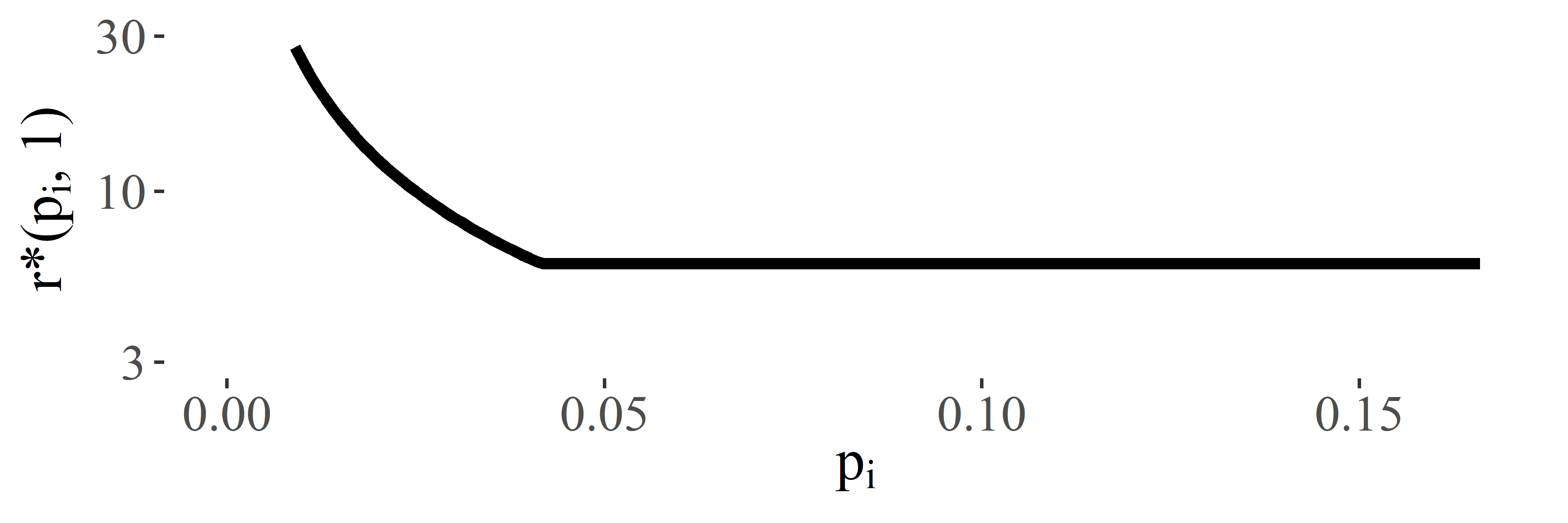 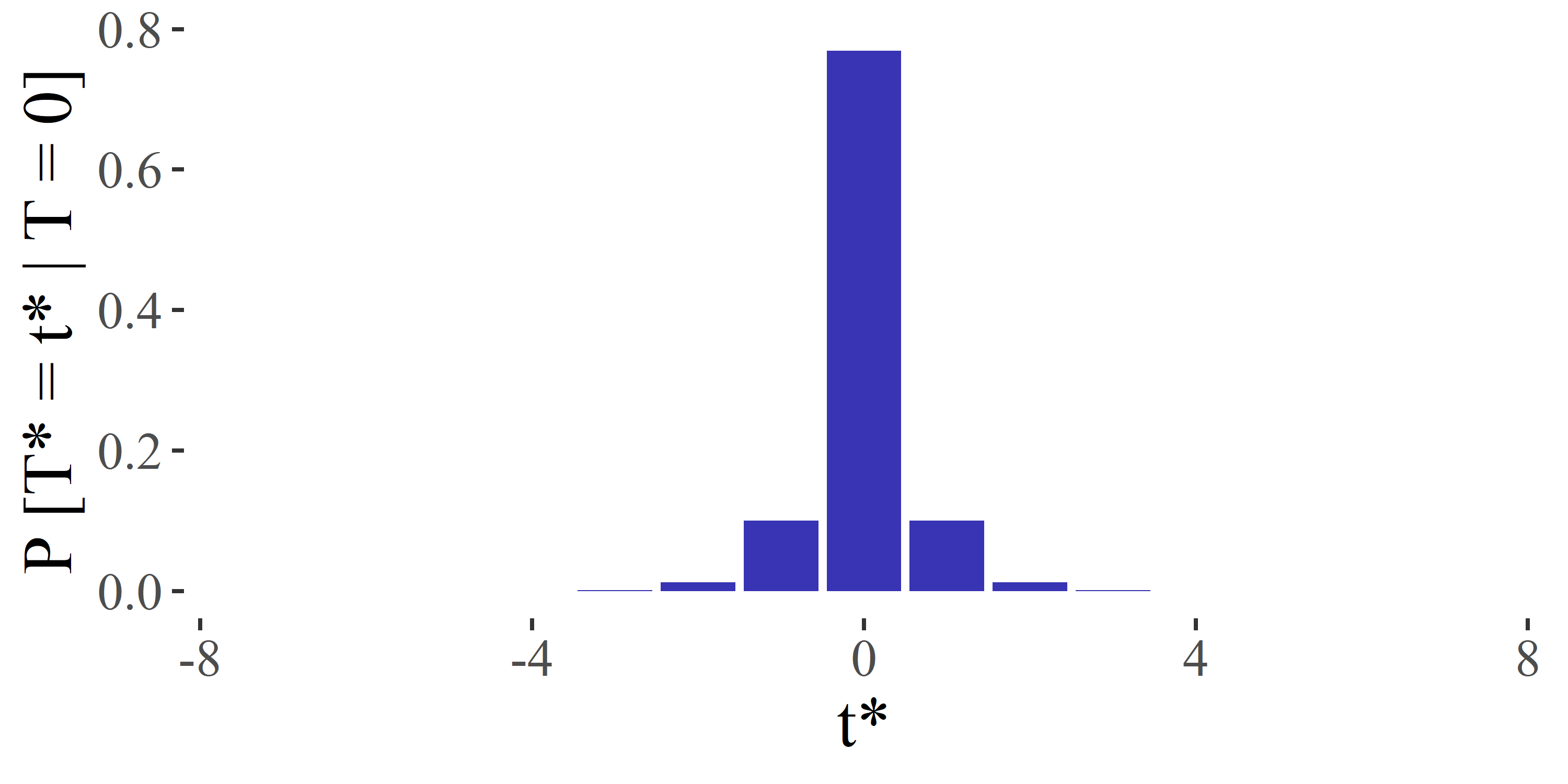 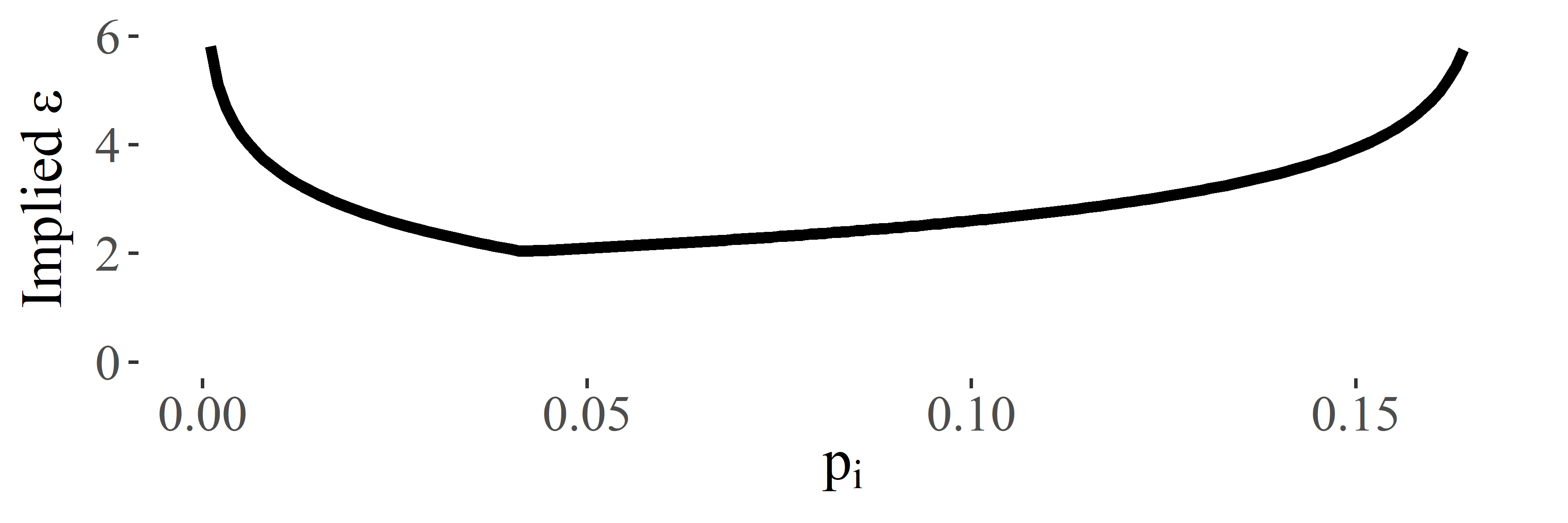 Thursday, May 4, 2023
Zeki Kazan
23
Example 1
Specific case of a general risk profile
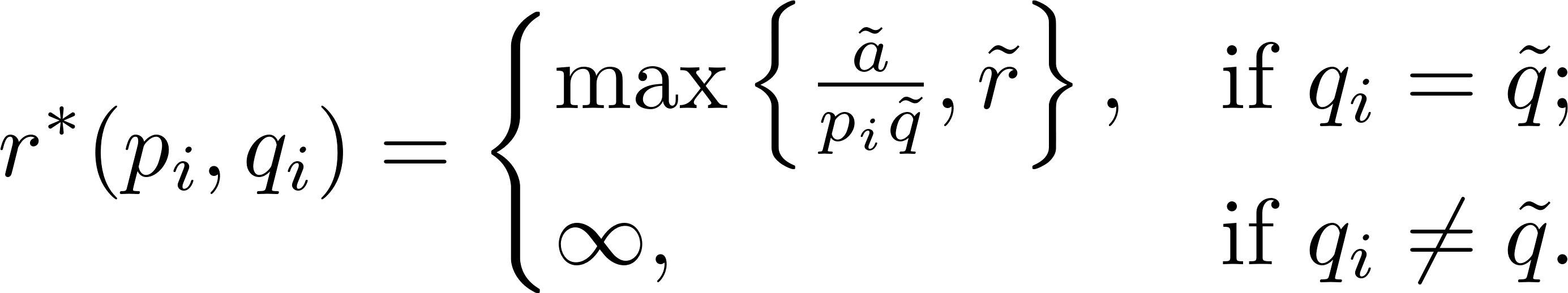 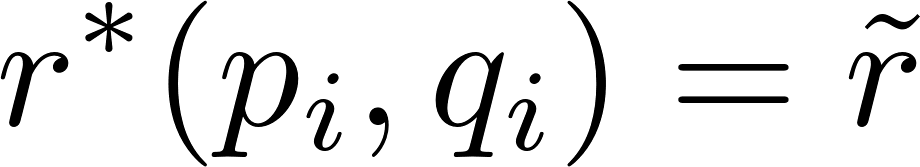 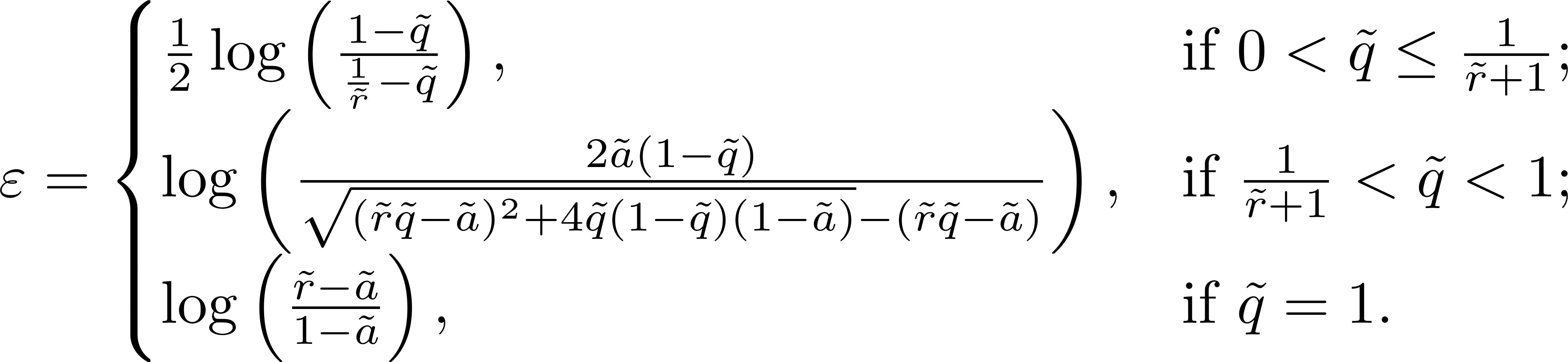 Thursday, May 4, 2023
Zeki Kazan
24
Example 2
Survey of individuals in a particular community
Asked whether they have had COVID-19





Concern: Release could reveal which individuals had COVID-19
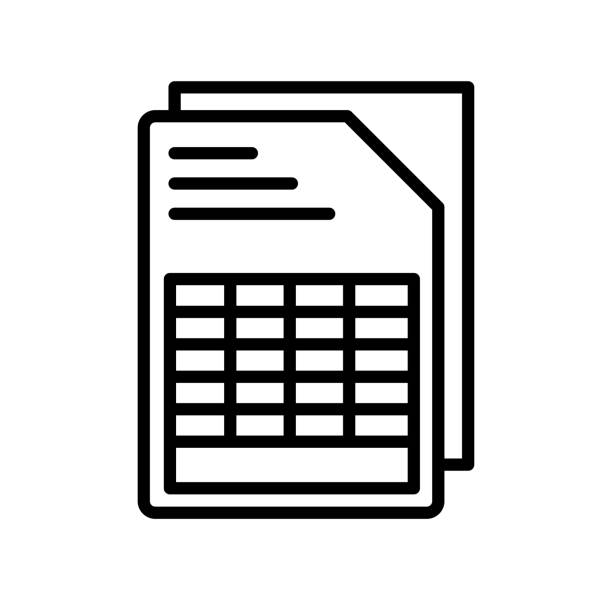 Geometric Mechanism
Released DP Counts
Thursday, May 4, 2023
Zeki Kazan
25
Example 2
Set of individuals who have had COVID-19
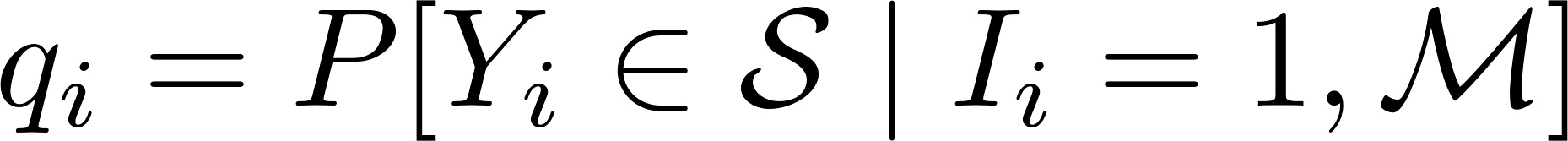 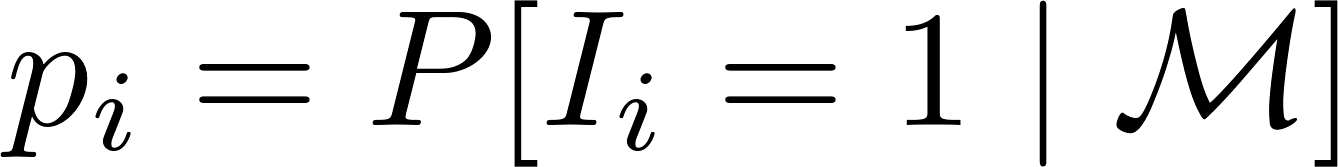 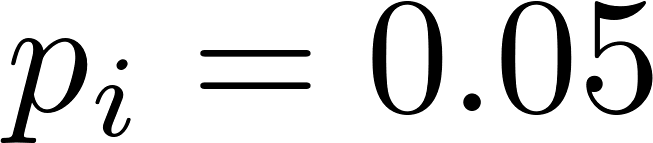 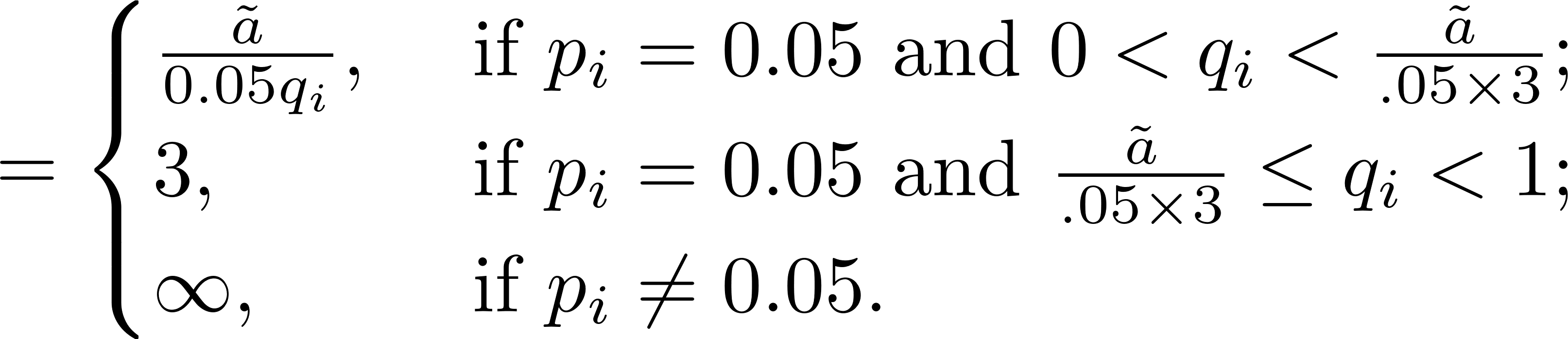 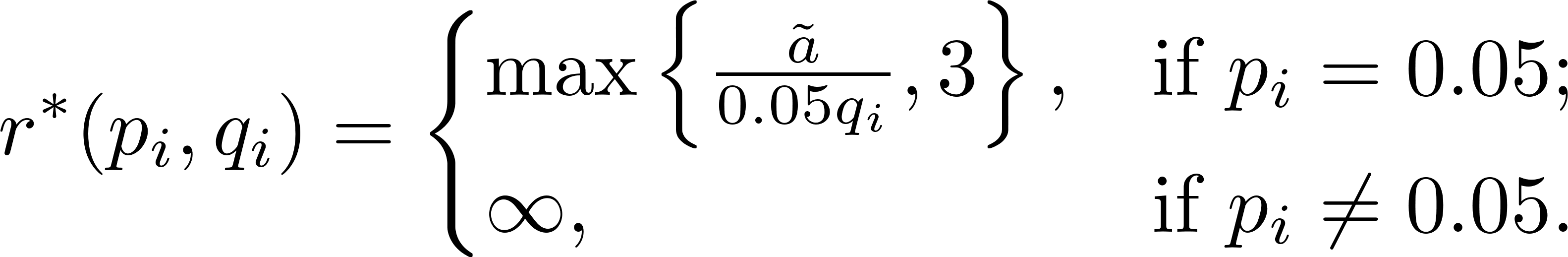 Thursday, May 4, 2023
Zeki Kazan
26
Example 2
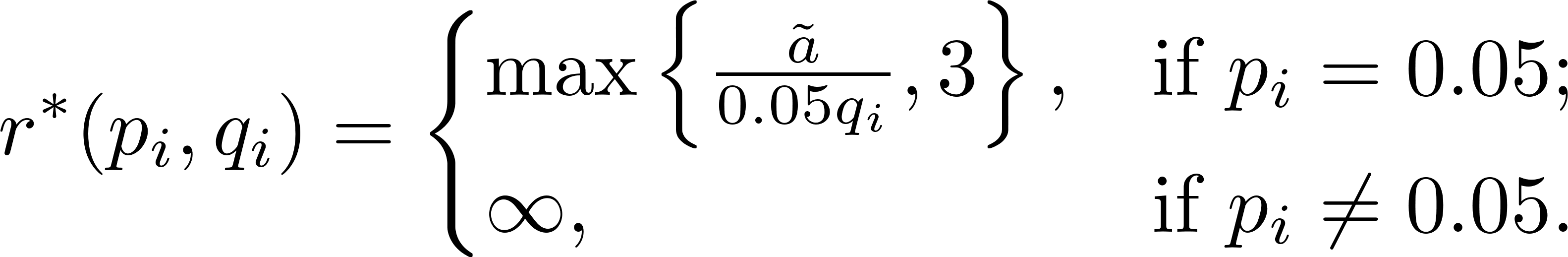 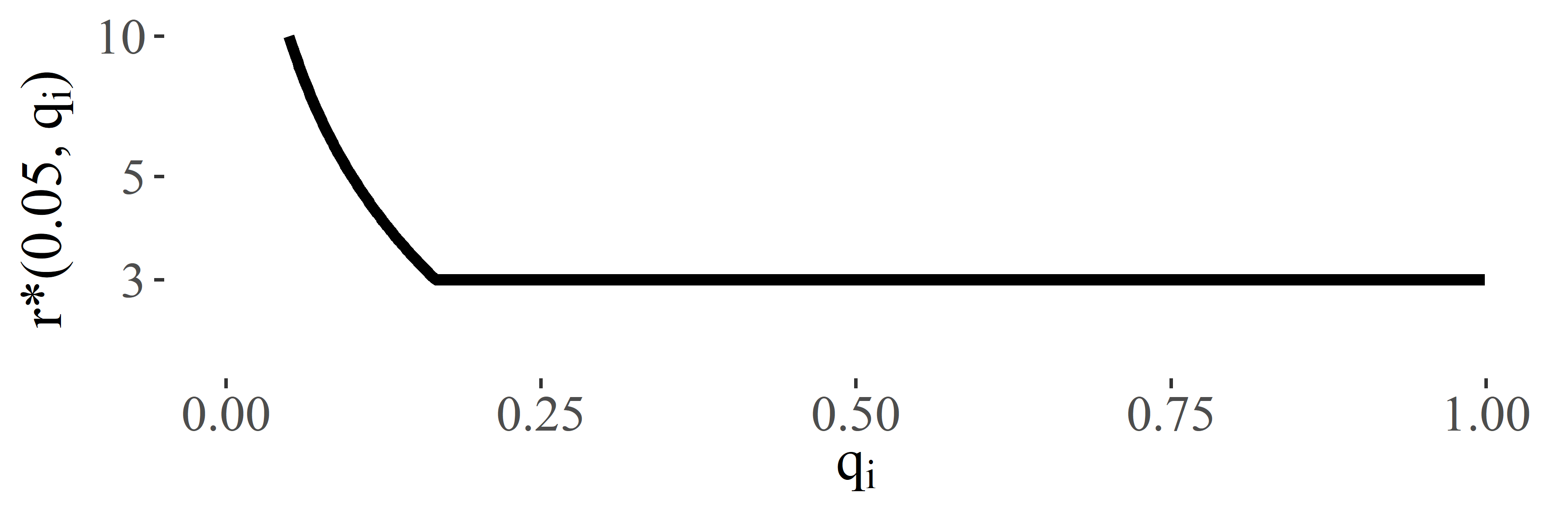 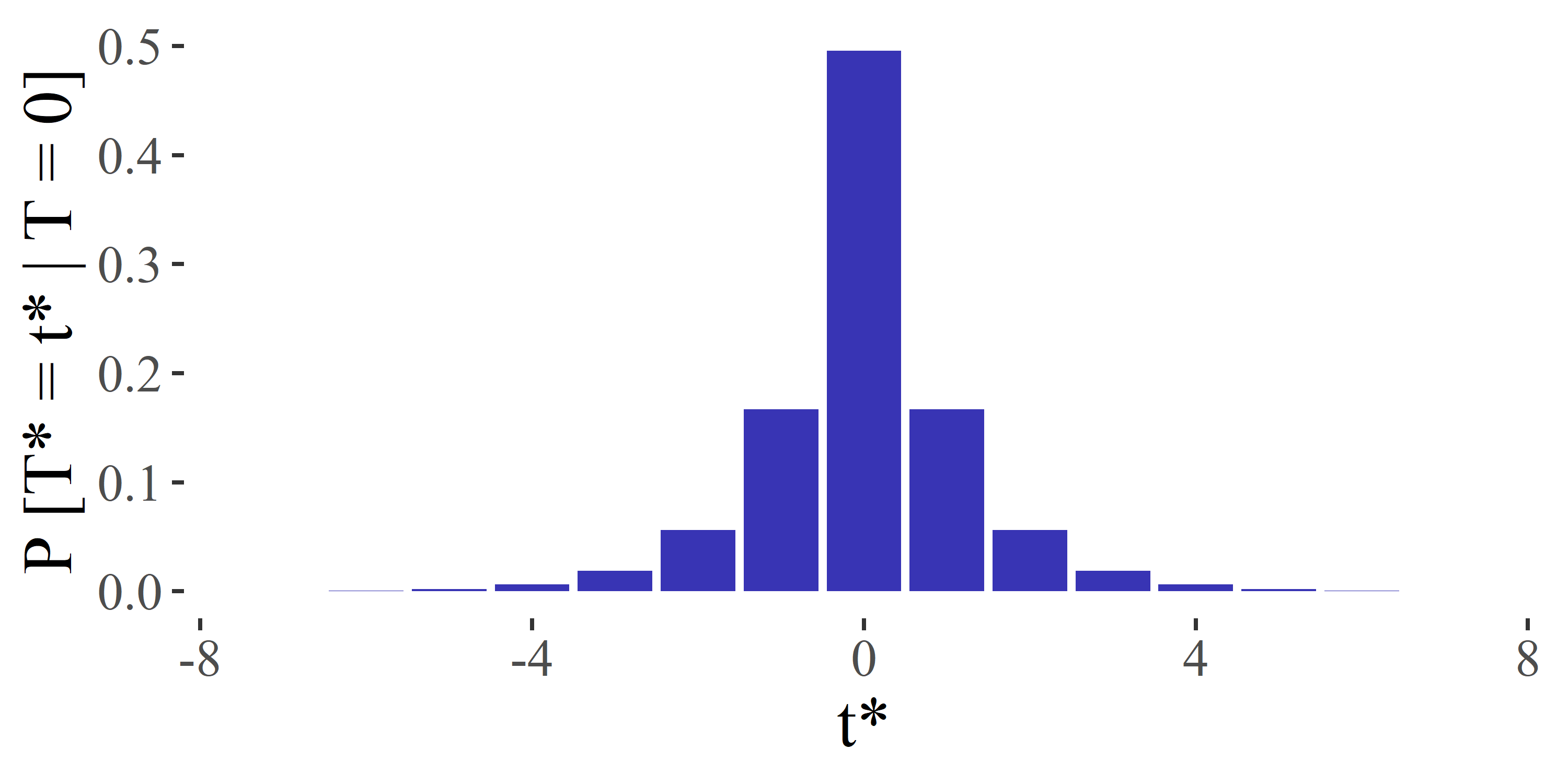 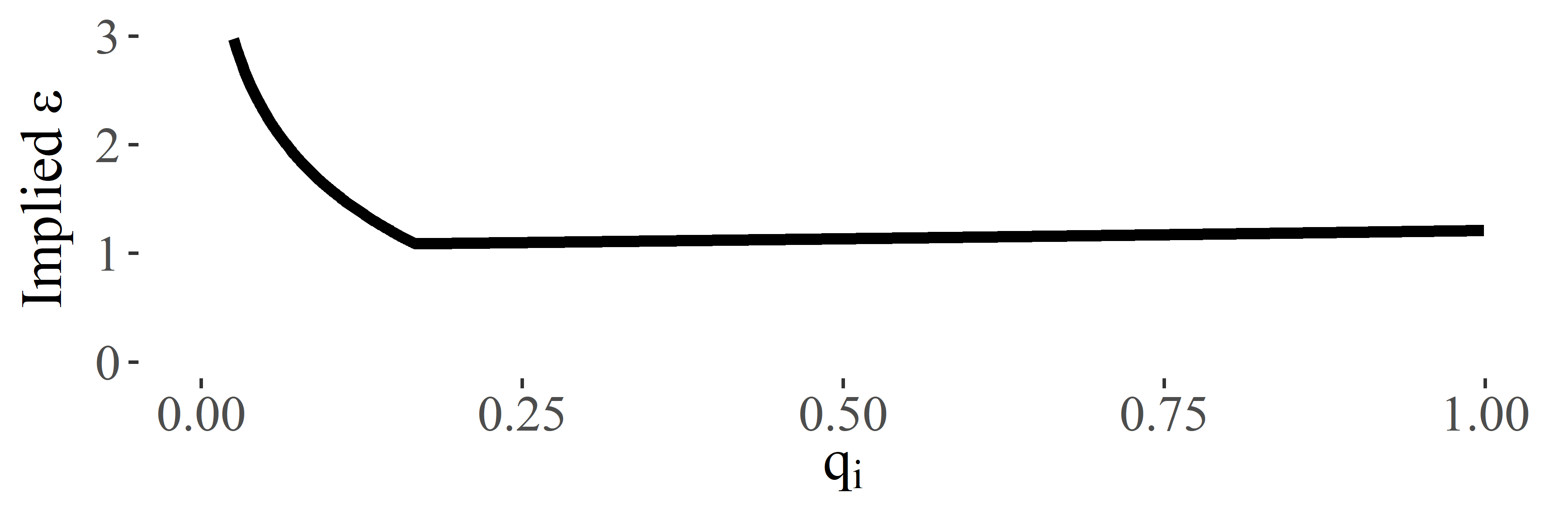 Thursday, May 4, 2023
Zeki Kazan
27
Example 2
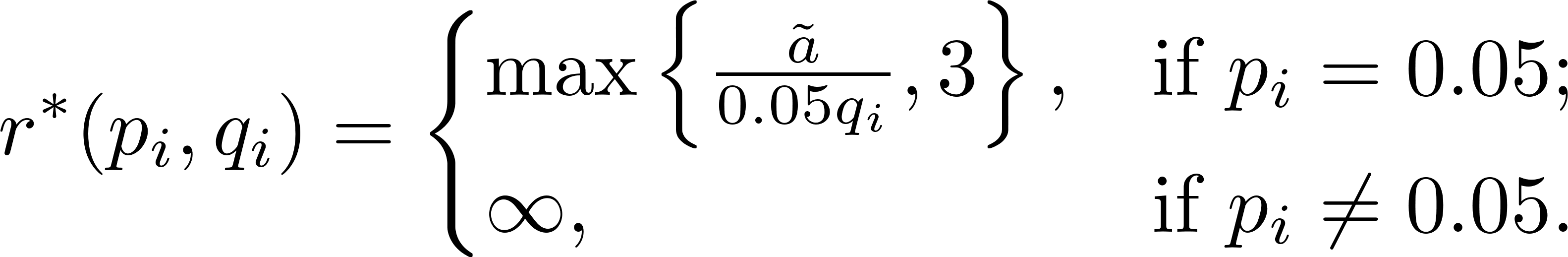 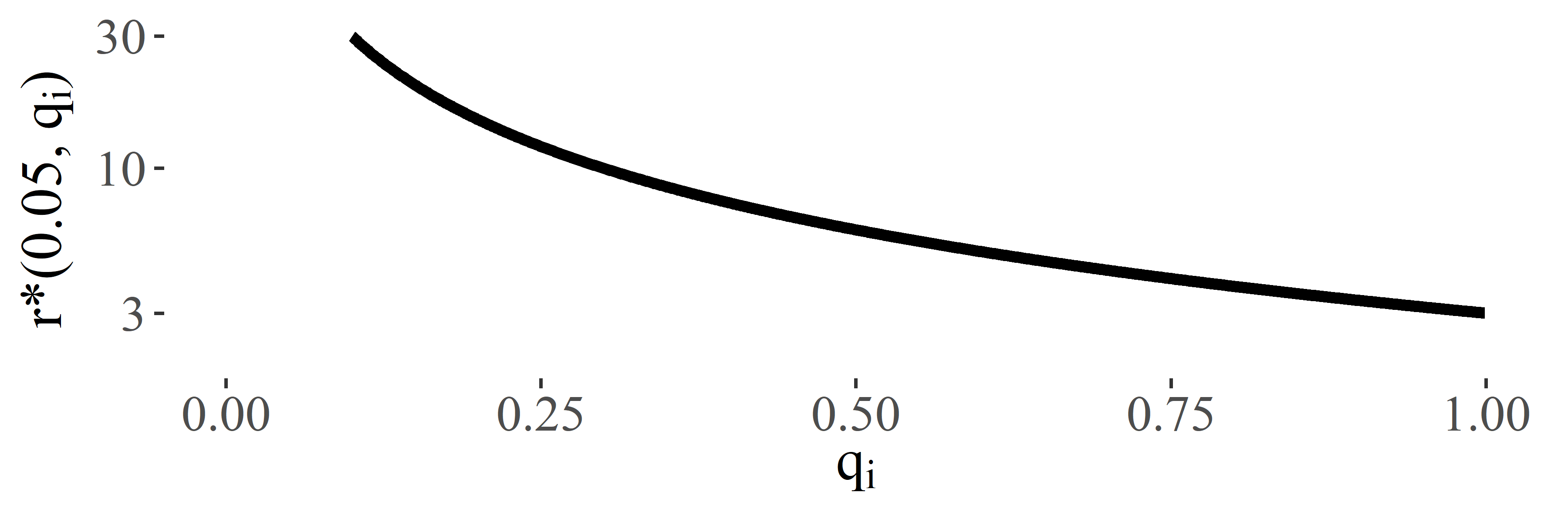 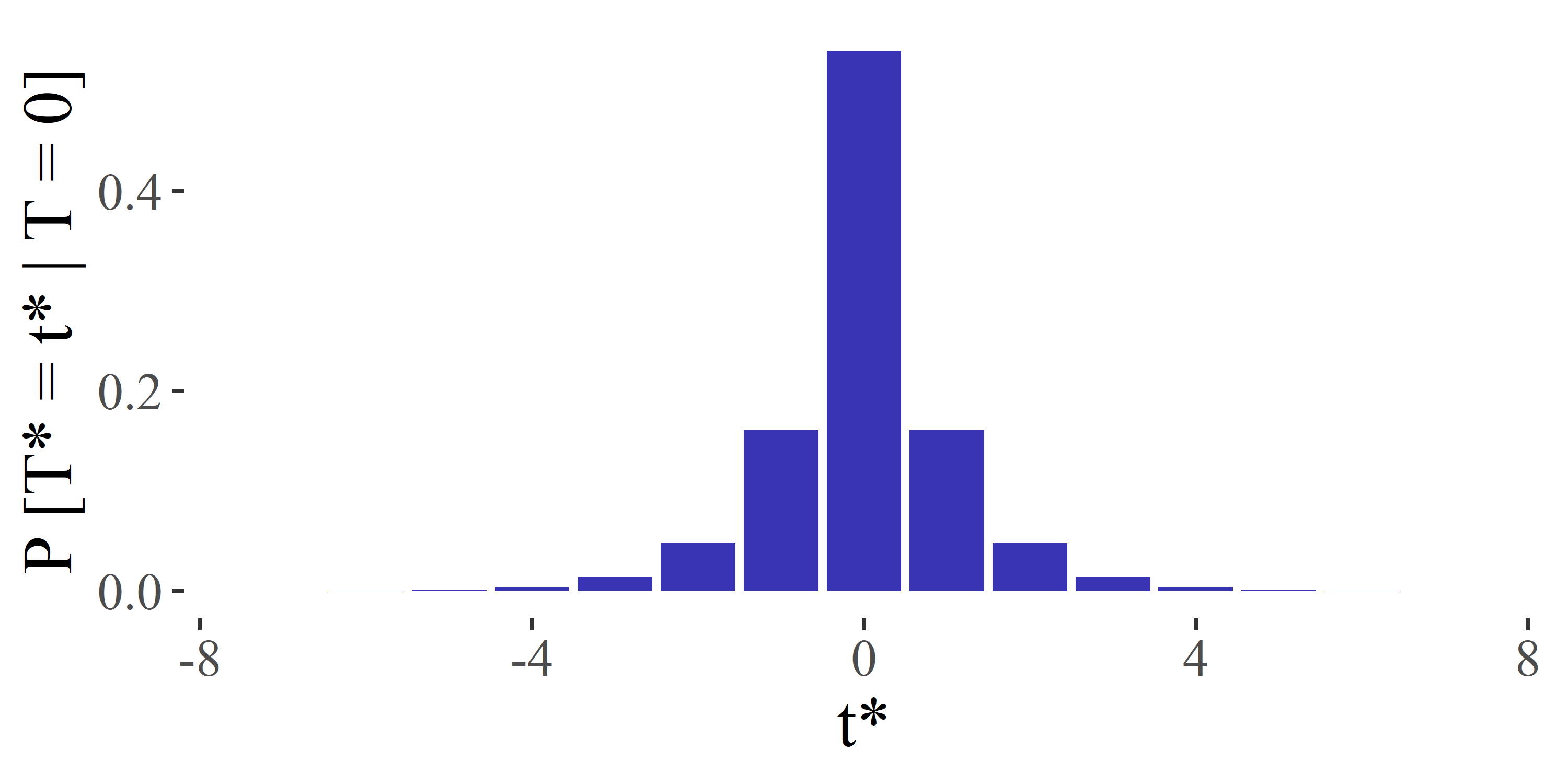 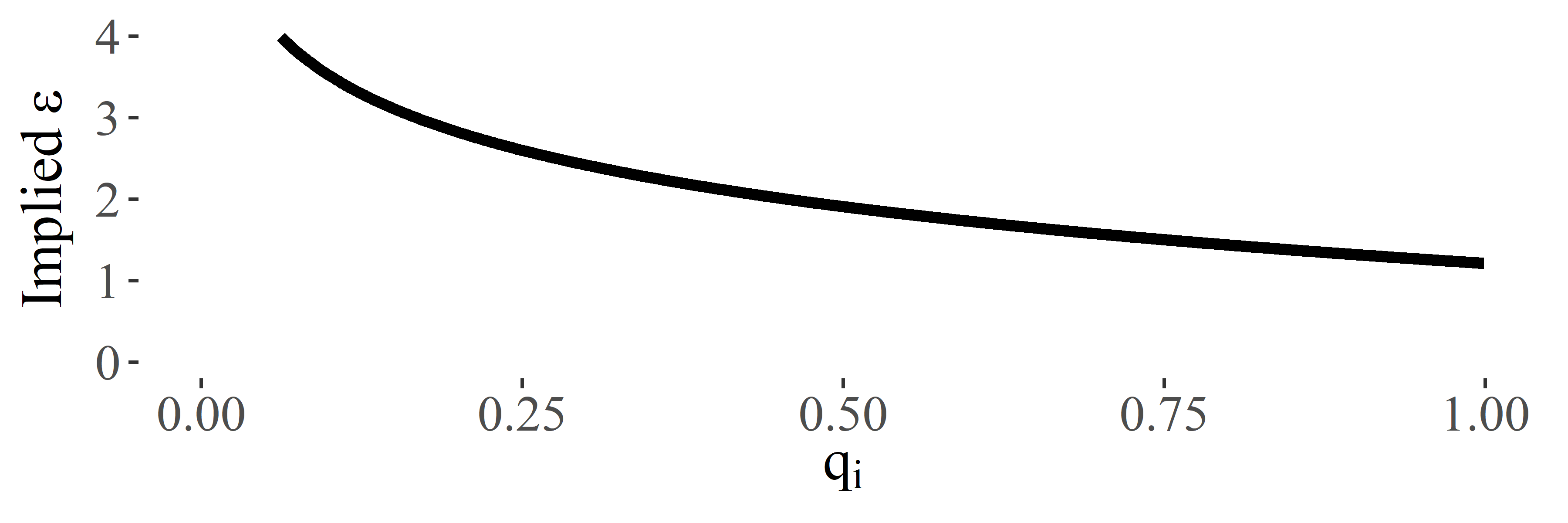 Thursday, May 4, 2023
Zeki Kazan
28
Example 2
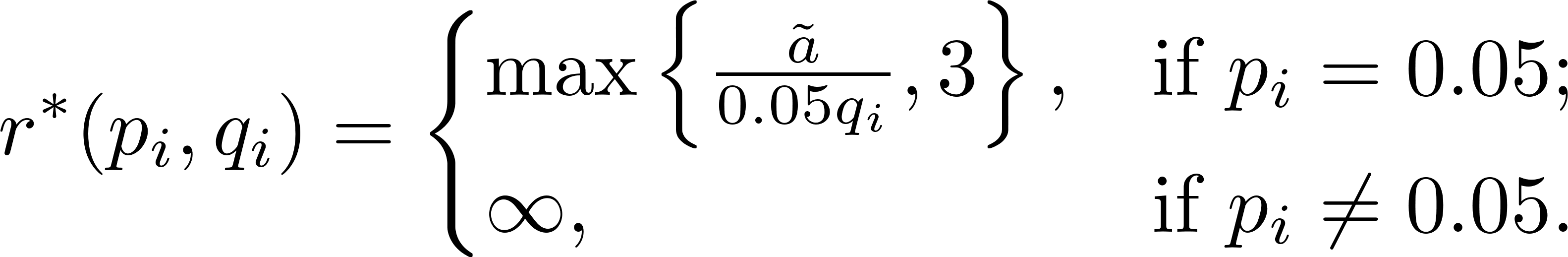 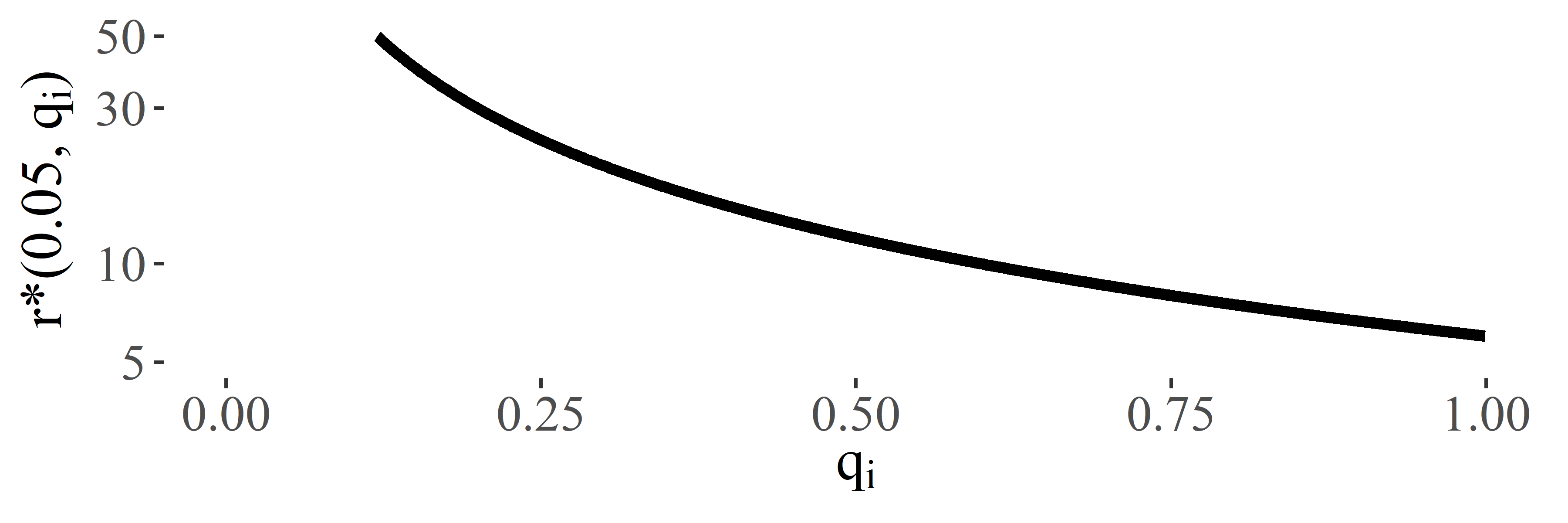 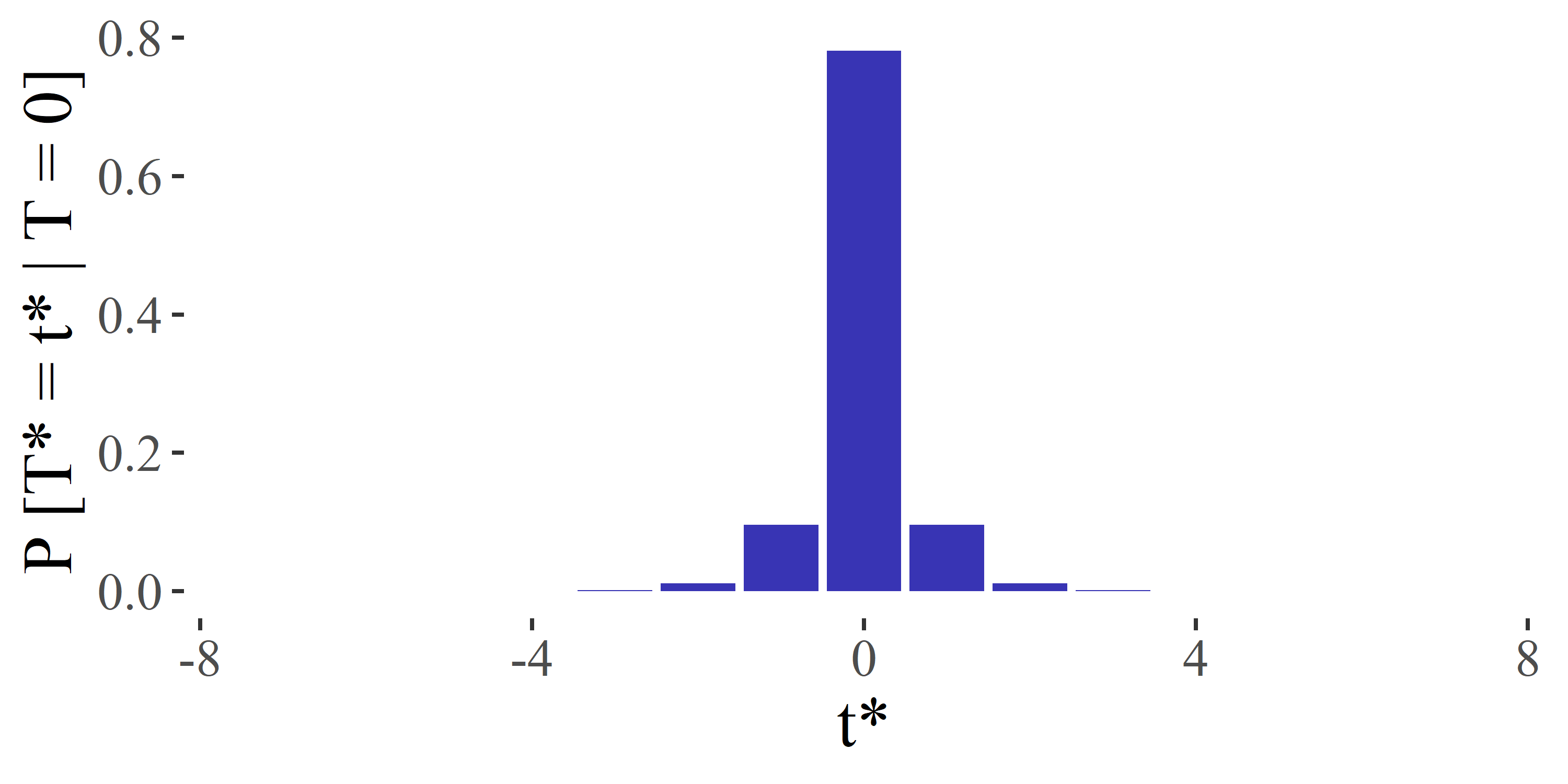 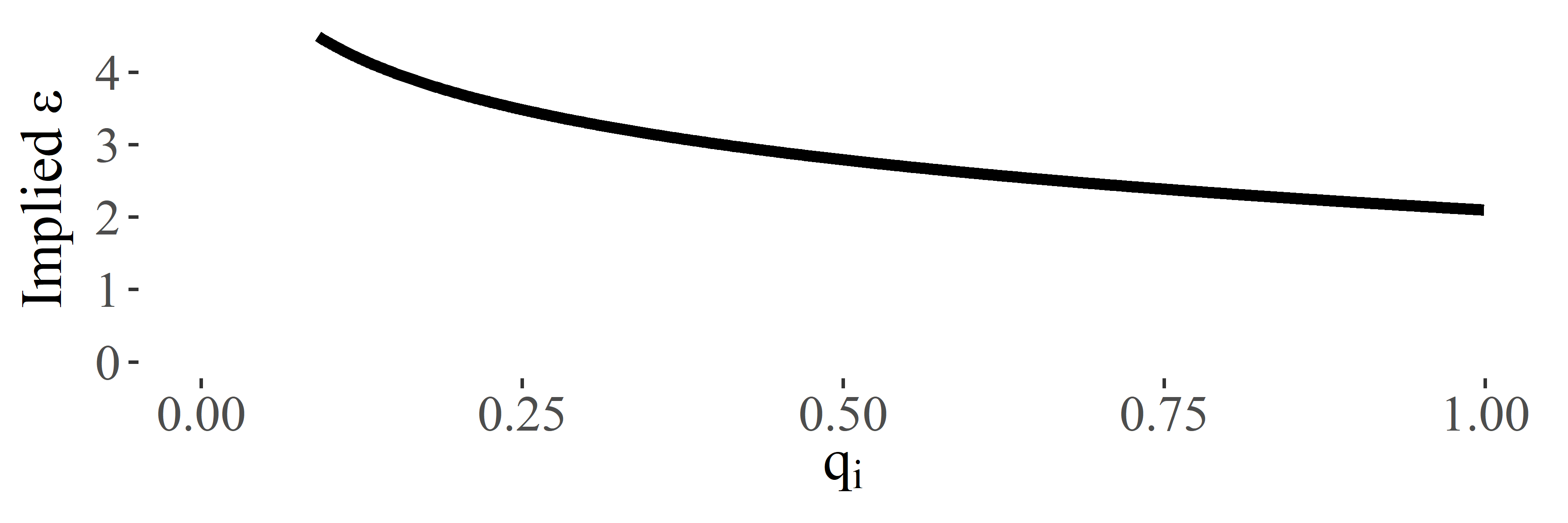 Thursday, May 4, 2023
Zeki Kazan
29
Example 2
Substantial gain over naïve risk profile,



Gain due to incorporating uncertainty from the sampling mechanism
Specific case of a general risk profile
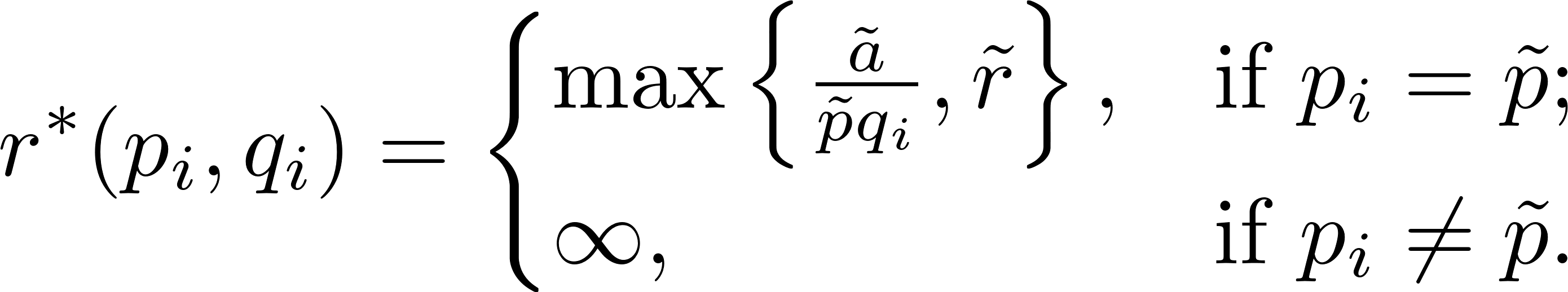 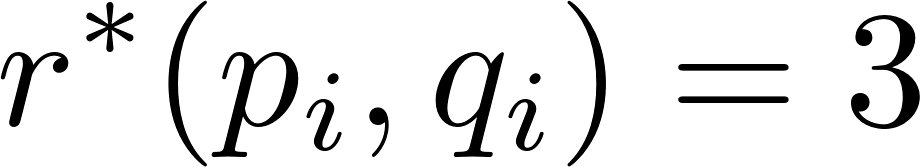 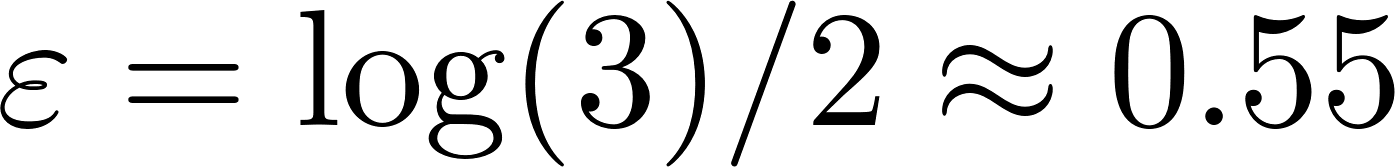 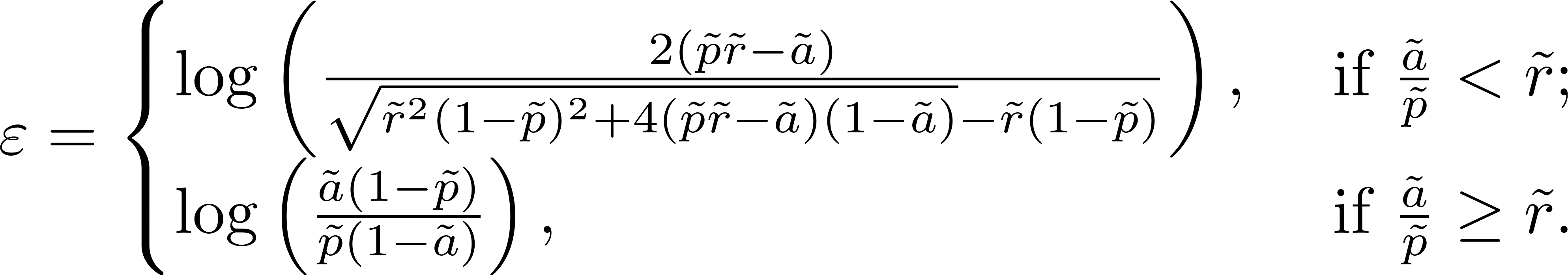 Thursday, May 4, 2023
Zeki Kazan
30
Summary
Thursday, May 4, 2023
Zeki Kazan
31
References
Pranav Dandekar, Nadia Fawaz, and Stratis Ioannidis. Privacy auctions for recommender systems. ACM Transactions on Economics and Computation (TEAC), 2(3):1–22, 2014
Jörg Drechsler. Differential privacy for government agencies—are we there yet? Journal of the American Statistical Association, 118(541):761–773, 2023
Cynthia Dwork, Frank McSherry, Kobbi Nissim, and Adam Smith. Calibrating noise to sensitivity in private data analysis. In Theory of cryptography conference, pages 265–284. Springer, 2006.
Lisa K Fleischer and Yu-Han Lyu. Approximately optimal auctions for selling privacy when costs are correlated with data. In Proceedings of the 13th ACM conference on electronic commerce, pages 568–585, 2012
Ruobin Gong and Xiao-Li Meng. Congenial differential privacy under mandated disclosure. In Proceedings of the 2020 ACM-IMS on foundations of data science conference, pages 59–70, 2020.
Justin Hsu, Marco Gaboardi, Andreas Haeberlen, Sanjeev Khanna, Arjun Narayan, Benjamin C Pierce, and Aaron Roth. Differential privacy: An economic method for choosing epsilon. In 2014 IEEE 27th Computer Security Foundations Symposium, pages 398–410. IEEE, 2014.
Jaewoo Lee and Chris Clifton. How much is enough? choosing ε for differential privacy. In International Conference on Information Security, pages 325–340. Springer, 2011.
Friday, October 7, 2022
Zeki Kazan
32
References (cont.)
Chao Li, Daniel Yang Li, Gerome Miklau, and Dan Suciu. A theory of pricing private data. ACM Transactions on Database Systems (TODS), 39(4):1–28, 2014.
Jerome P Reiter. Differential privacy and federal data releases. Annual review of statistics and its application, 6:85–101, 2019.
Jayshree Sarathy, Sophia Song, Audrey Haque, Tania Schlatter, and Salil Vadhan. Don’t lookat the data! how differential privacy reconfigures the practices of data science. arXiv preprint arXiv:2302.11775, 2023.
Sources for Images
Adversary: https://www. pngitem.com/middle/JRxwJ_hacker-clipart-hd-png-download/
Person: https://www.silhouette.pics/73284/person-icon-clipart-silhouette.php
Released Data: https://www.istockphoto.com/illustrations/data-table
Thought Bubble: https://www.elearningdesigner.co.uk/freebies
Friday, October 7, 2022
Zeki Kazan
33